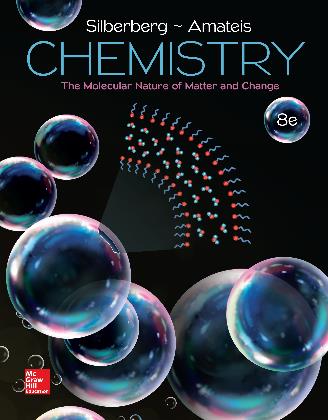 Chemistry
The Molecular Nature of Matter and Change Eighth Edition
Martin S. Silberberg and Patricia G. Amateis
Chapter 2: The Components of Matter
2.1  Elements, Compounds, and Mixtures: 
	 		An Atomic Overview
2.2   The Observations That Led to an Atomic View of Matter
2.3   Dalton’s Atomic Theory
2.4   The Observations That Led to the Nuclear Atom Model
2.5   The Atomic Theory Today
Chapter 2: The Components of Matter (2)
2.6   Elements: A First Look at the Periodic Table
2.7   Compounds: Introduction to Bonding
2.8    Formulas, Names, and Masses of Compounds
2.9   Mixtures: Classification and Separation
Definitions for Components of Matter
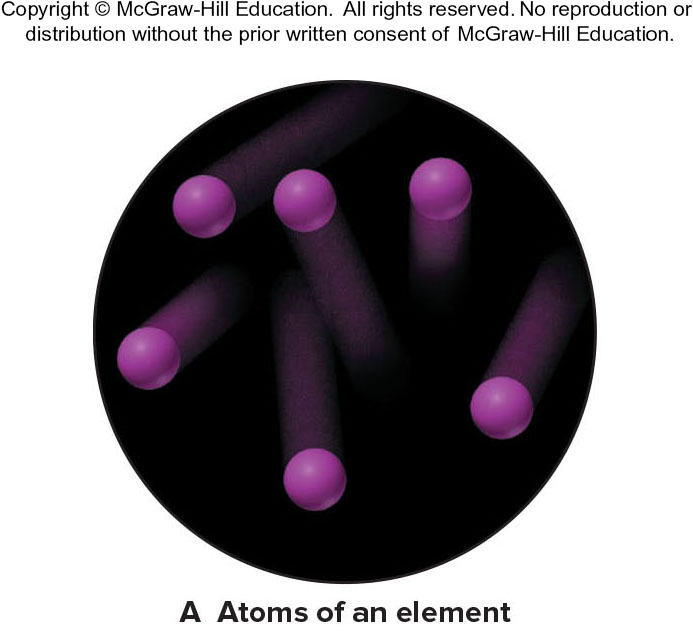 Element - the simplest type of substance with unique physical and chemical properties. An element consists of only one type of atom. It cannot be broken down into any simpler substances by physical or chemical means.


Molecule - a structure that consists of two or more atoms that are chemically bound together and thus behaves as an independent unit.
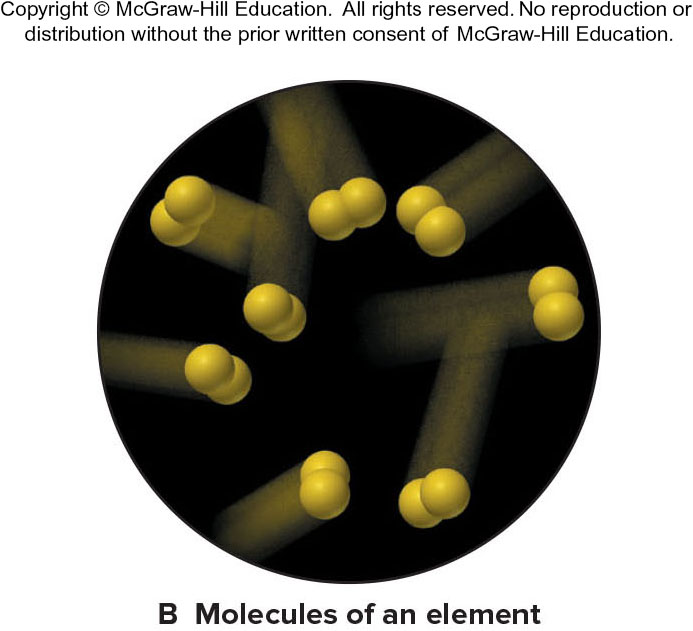 Definitions for Components of Matter (2)
Compound – a substance composed of two or more elements that are chemically combined.



Mixture – a group of two or more elements and/or compounds that are physically intermingled.
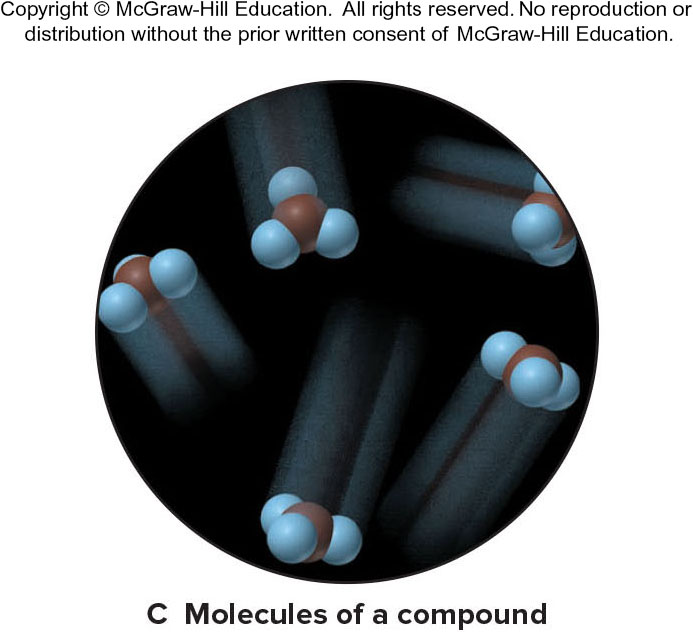 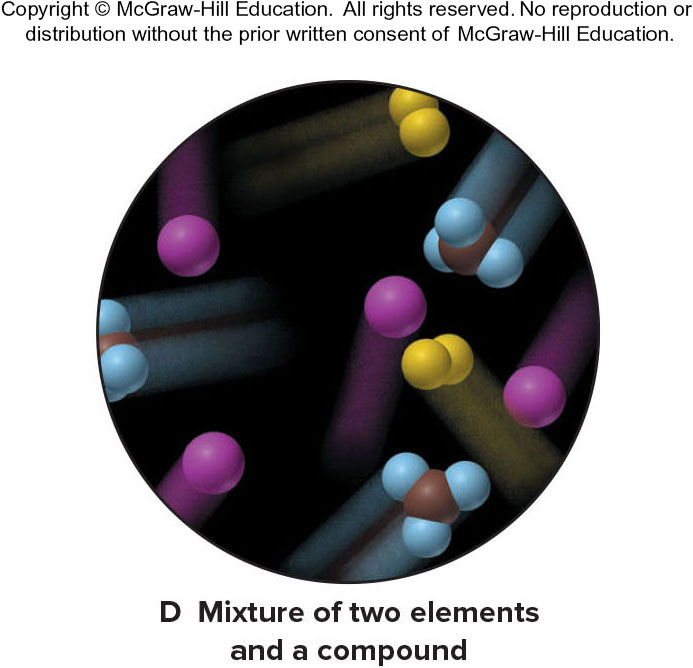 Table 2.1    Some Properties of Sodium, Chlorine, and Sodium Chloride
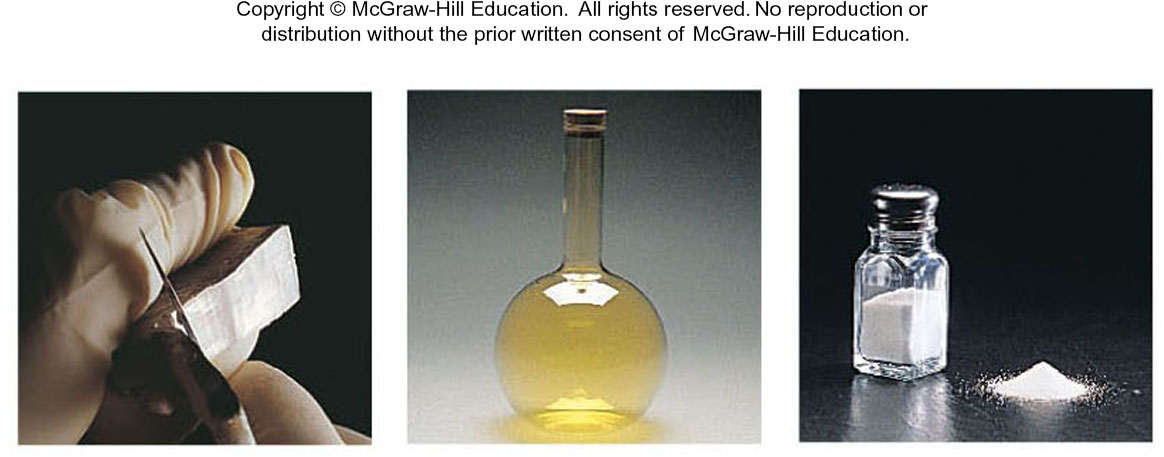 Source:(Sodium, Chlorine, Sodium chloride) © McGraw-Hill Education/Stephen Frisch, photographer
Sample Problem 2.1: Problem and Plan
PROBLEM: The following scenes represent an atomic-scale view of three samples of matter.  Describe each sample as an element, compound, or mixture. 




PLAN: A sample that contains only one type of particle is either an element or a compound.  The particles of an element consist of only one type of atom, whereas the particles of a compound have two or more types of atom bonded together.
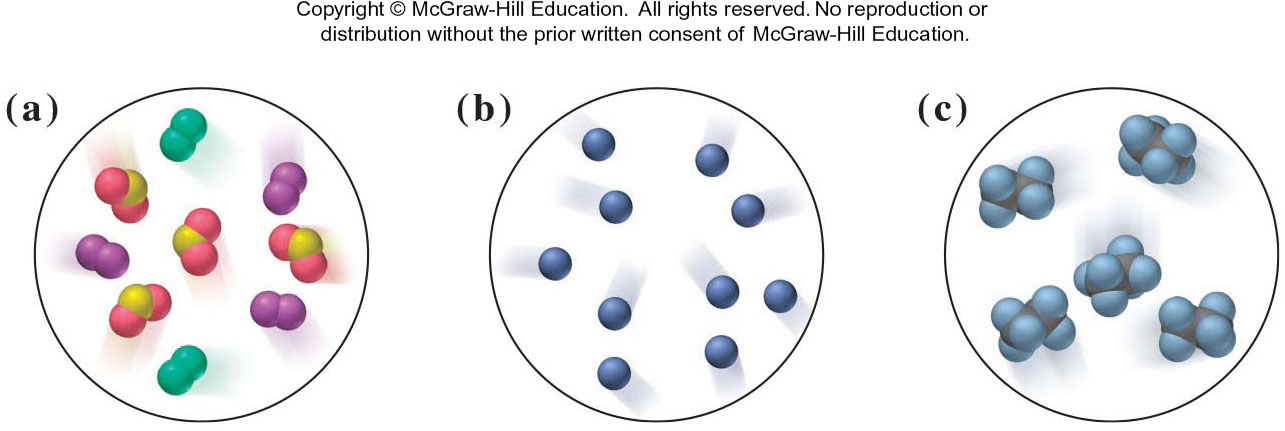 Copyright  McGraw-Hill Education. All rights reserved. No reproduction or distribution without the prior written consent of McGraw-Hill Education.
Sample Problem 2.1: Solution
SOLUTION:




Sample (a) contains three different types of particles and is therefore a mixture.
Sample (b) contains only one type of particle and each particle has only one atom. This is an element.
Sample (c) contains only one type of particle, each of which contains two different types of atoms. This is a compound.
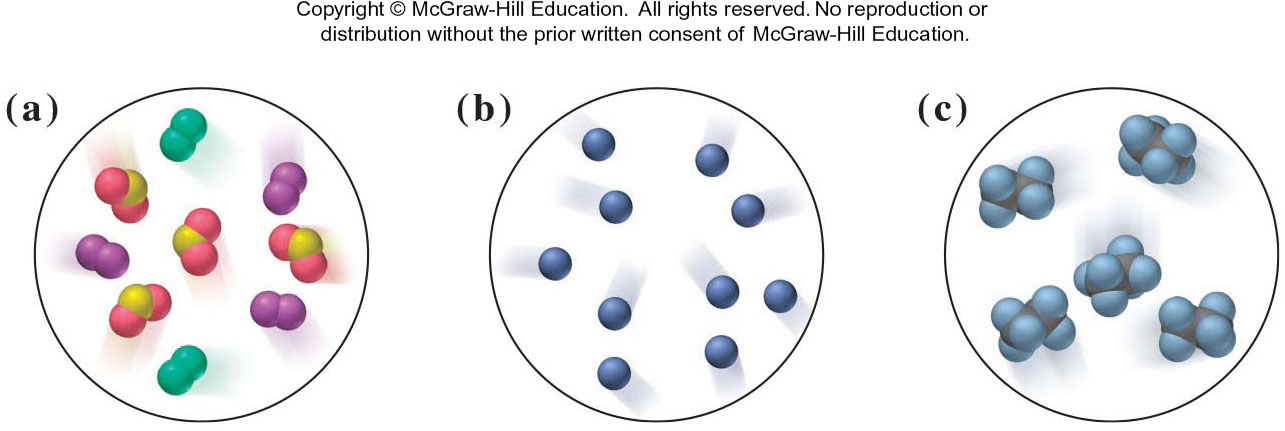 Copyright  McGraw-Hill Education. All rights reserved. No reproduction or distribution without the prior written consent of McGraw-Hill Education.
Figure 2.2: The law of mass conservation.
The total mass of substances does not change during a chemical reaction.
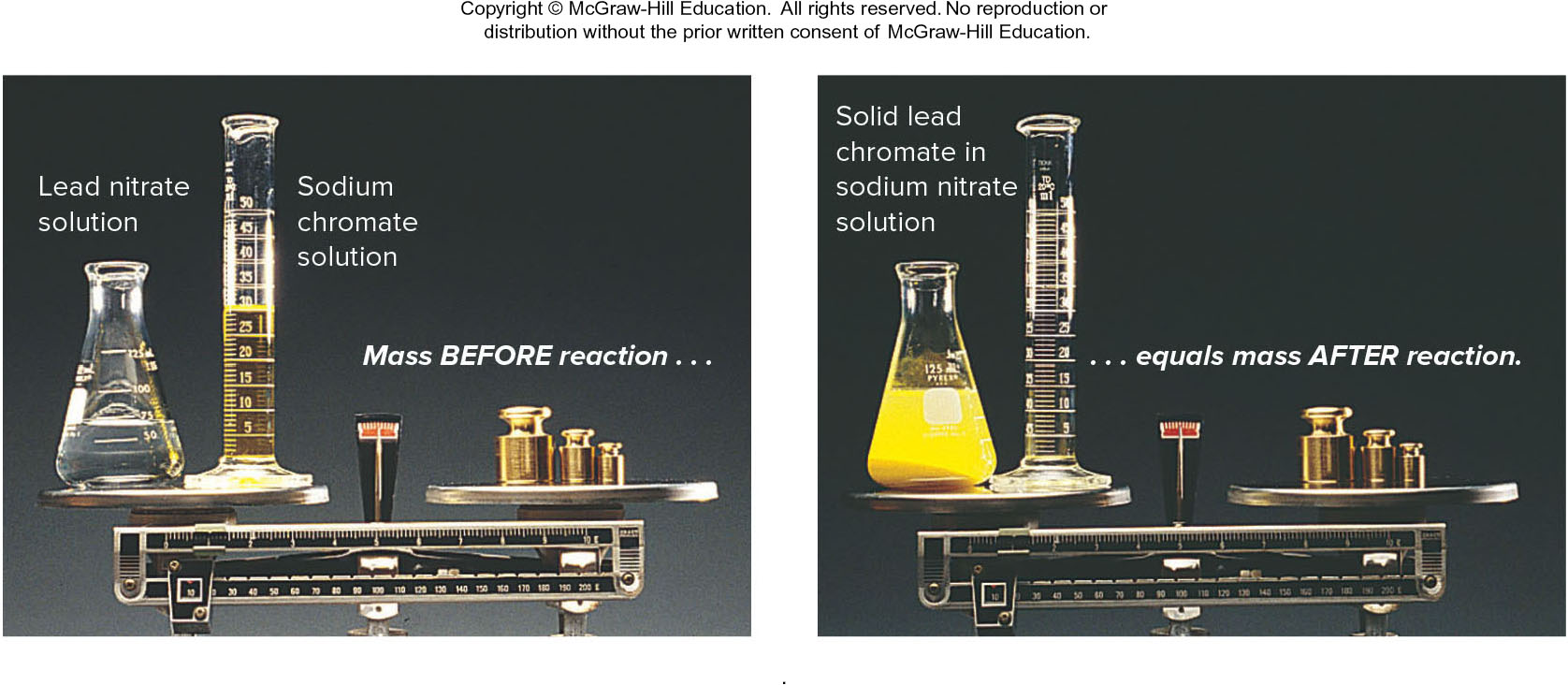 Source: © McGraw-Hill Education/Stephen Frisch, photographer
product
reactant 1     +       reactant 2
total mass
total mass
calcium oxide   +   carbon dioxide
calcium carbonate
CaO            +         CO2
CaCO3
Law of Mass Conservation
The total mass of substances present does not change during a chemical reaction.
=
56.08 g      +        44.00 g
100.08 g
Figure 2.3  Law of Definite (or Constant) Composition
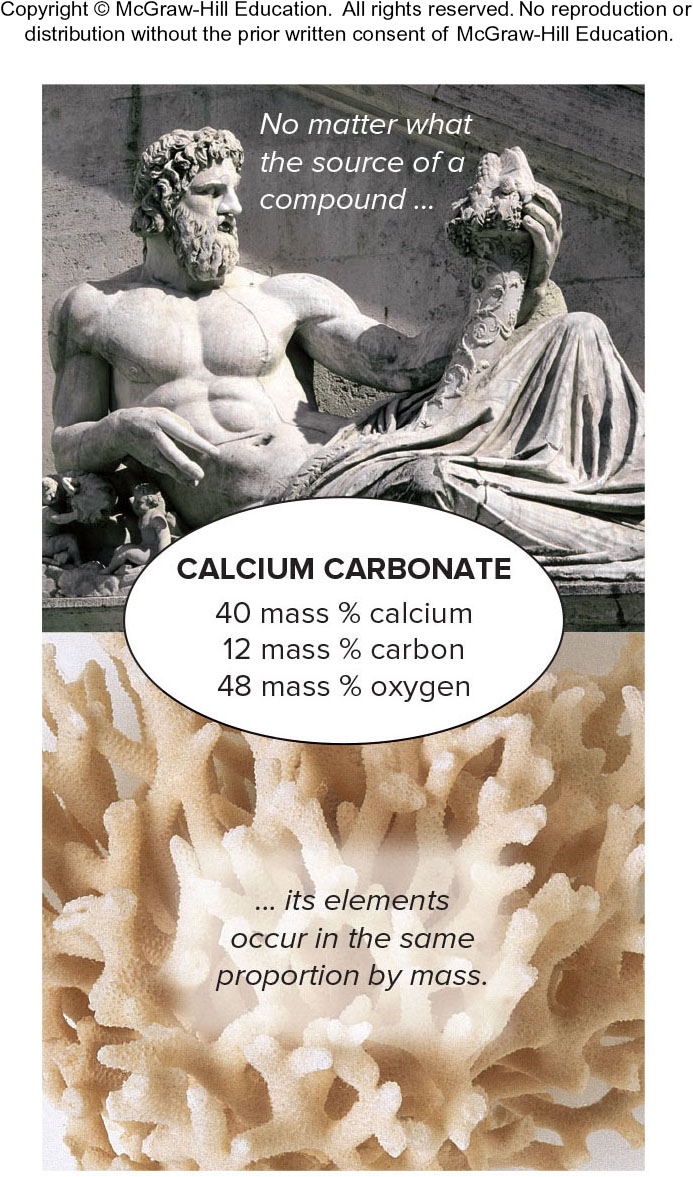 Source: (top): © Punchstock RF; (bottom): © Alexander Cherednichenko/Shutterstock.com
Calcium carbonate
Sample Problem 2.2: Problem and Plan
PROBLEM: Analysis of 84.2 g of the uranium containing compound pitchblende shows it is composed of 71.4 g of uranium, with oxygen as the only other element.  How many grams of uranium can be obtained from 102 kg of pitchblende?

PLAN: The mass ratio of uranium/pitchblende is the same no matter the source.  We can use the ratio to find the answer.
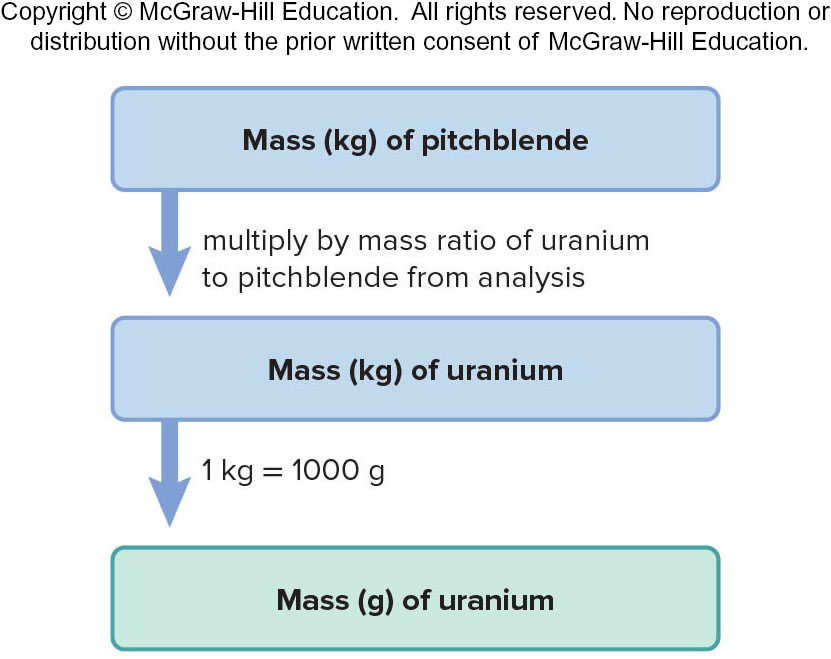 Sample Problem 2.2: Solution
Law of Multiple Proportions
If elements A and B react to form two compounds, the different masses of B that combine with a fixed mass of A can be expressed as a ratio of small whole numbers.
Example: Carbon Oxides A & B

Carbon Oxide I  : 57.1% oxygen and 42.9% carbon


Carbon Oxide II : 72.7% oxygen and 27.3% carbon
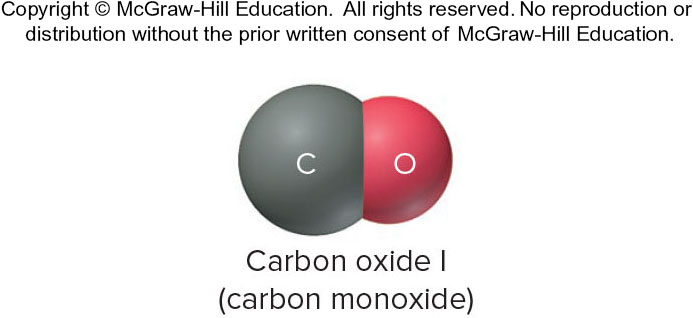 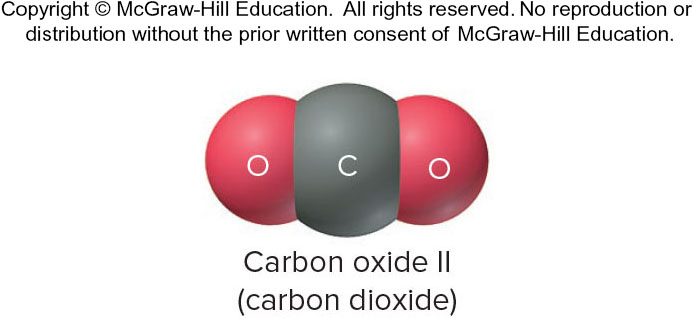 Multiple Proportions Demonstration
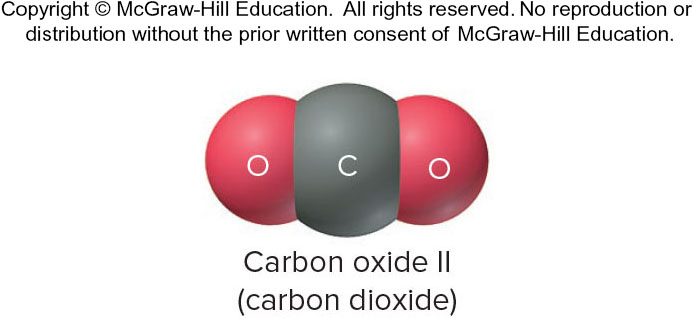 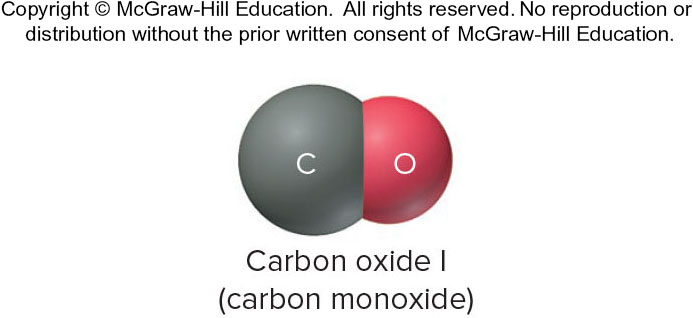 Dalton’s Atomic Theory
Dalton postulated that:

All matter consists of atoms; tiny indivisible particles of an element that cannot be created or destroyed.
Atoms of one element cannot be converted into atoms of another element.
Atoms of an element are identical in mass and other properties and are different from the atoms of any other element.
Compounds result from the chemical combination of a specific ratio of atoms of different elements.
Dalton’s Atomic Theory and Mass Conservation
Mass conservation
postulate 1: Atoms cannot be created or destroyed
postulate 2: or converted into other types of atoms.
postulate 3: Since every atom has a fixed mass,
during a chemical reaction the same atoms are present but in different combinations; therefore there is no mass change overall.
Dalton’s Atomic Theory and Definite Composition
Definite composition
postulate 4: Atoms are combined in compounds in specific ratios
postulate 3: and each atom has a specific mass.
Each element constitutes a fixed fraction of the total mass in a compound.
Dalton’s Atomic Theory and Multiple Proportions
Multiple proportions
postulate 3: Atoms of an element have the same mass
postulate 1: and atoms are indivisible.
When different numbers of atoms of elements combine, they must do so in ratios of small, whole numbers.
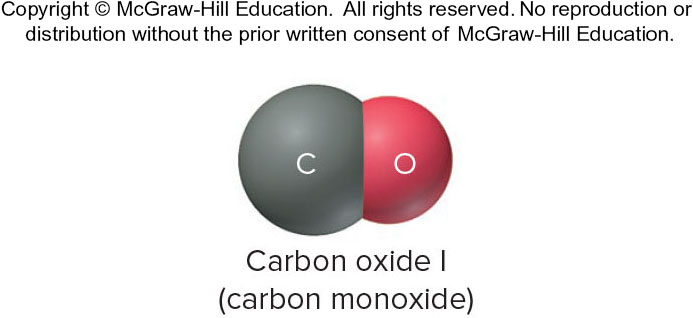 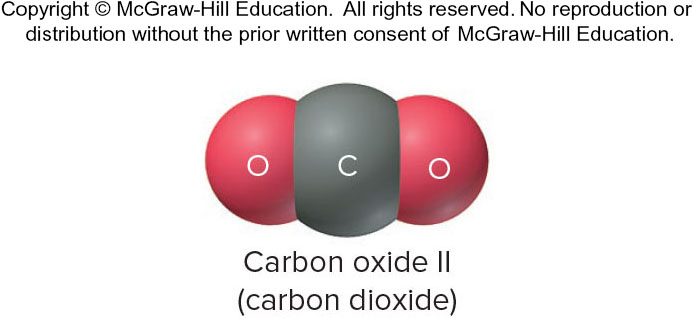 Sample Problem 2.3: Problem and Plan
Visualizing the Mass Laws
PROBLEM:
The following scene represents an atomic-scale view of a chemical reaction.  Which of the mass laws (mass conservation, definite composition, or multiple proportions) is (are) illustrated? 




PLAN:
Note the numbers, types, and combination of atoms before and after the reaction.
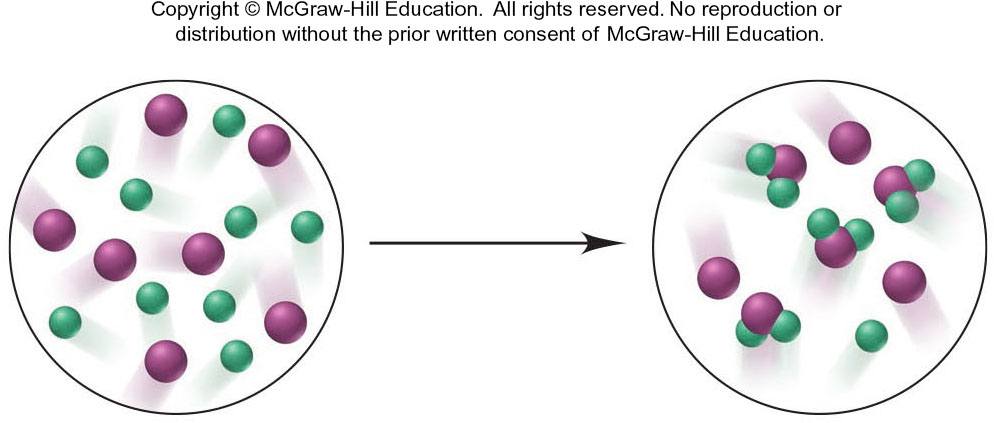 Sample Problem 2.3: Solution
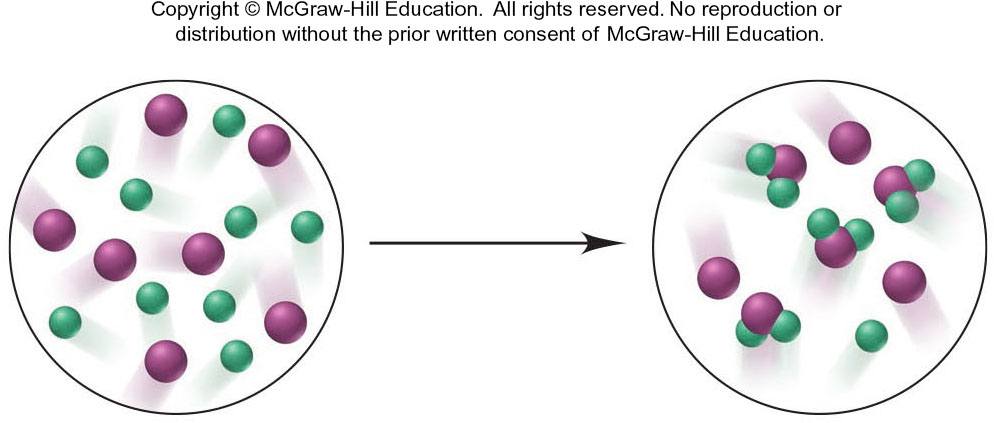 SOLUTION:
There are 7 purple and 9 green atoms both before and after the reaction. Mass is therefore conserved.
After the reaction some purple atoms remain unreacted, but some have combined with green atoms to form a compound. Each particle of this compound contains 1 purple and 2 green atoms – the composition is constant, illustrating the law of definite composition.
Only one compound forms, so the law of multiple proportions does not pertain.
Observations that established the properties of cathode rays
Observation					   →			 Conclusion
Ray bends in magnetic field	   → Consists of charged particles
Ray bends toward (+) plate	   → Consists of negative particles
Ray is identical for any cathode → Particles found in all matter




Figure 2.4
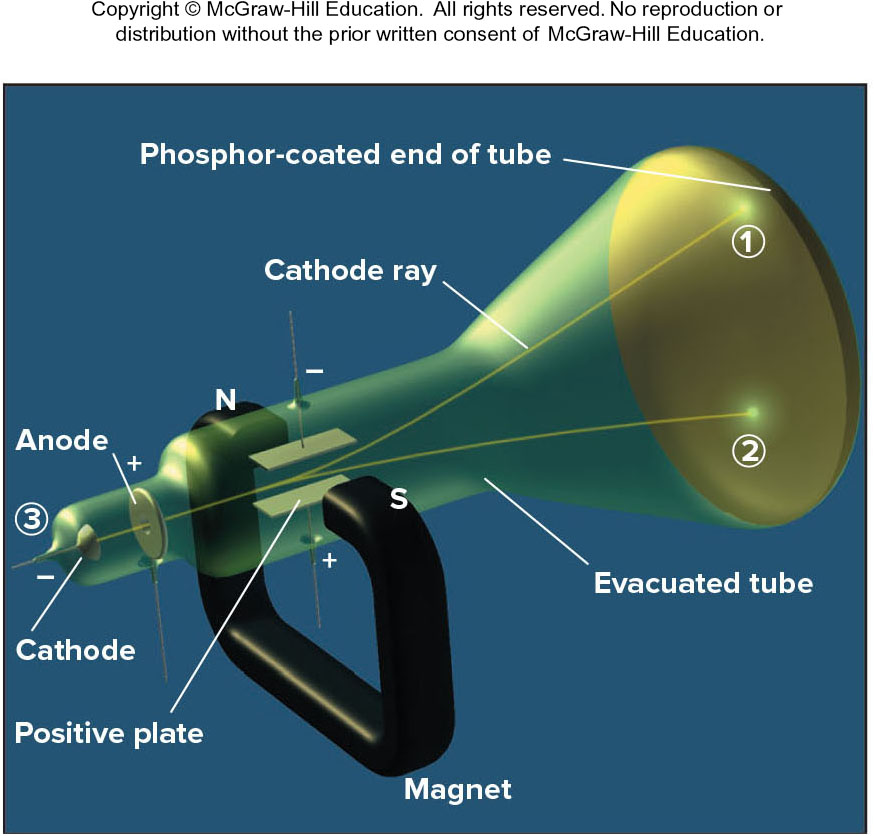 Millikan’s oil-drop experiment for measuring an electron’s charge
Figure 2.5
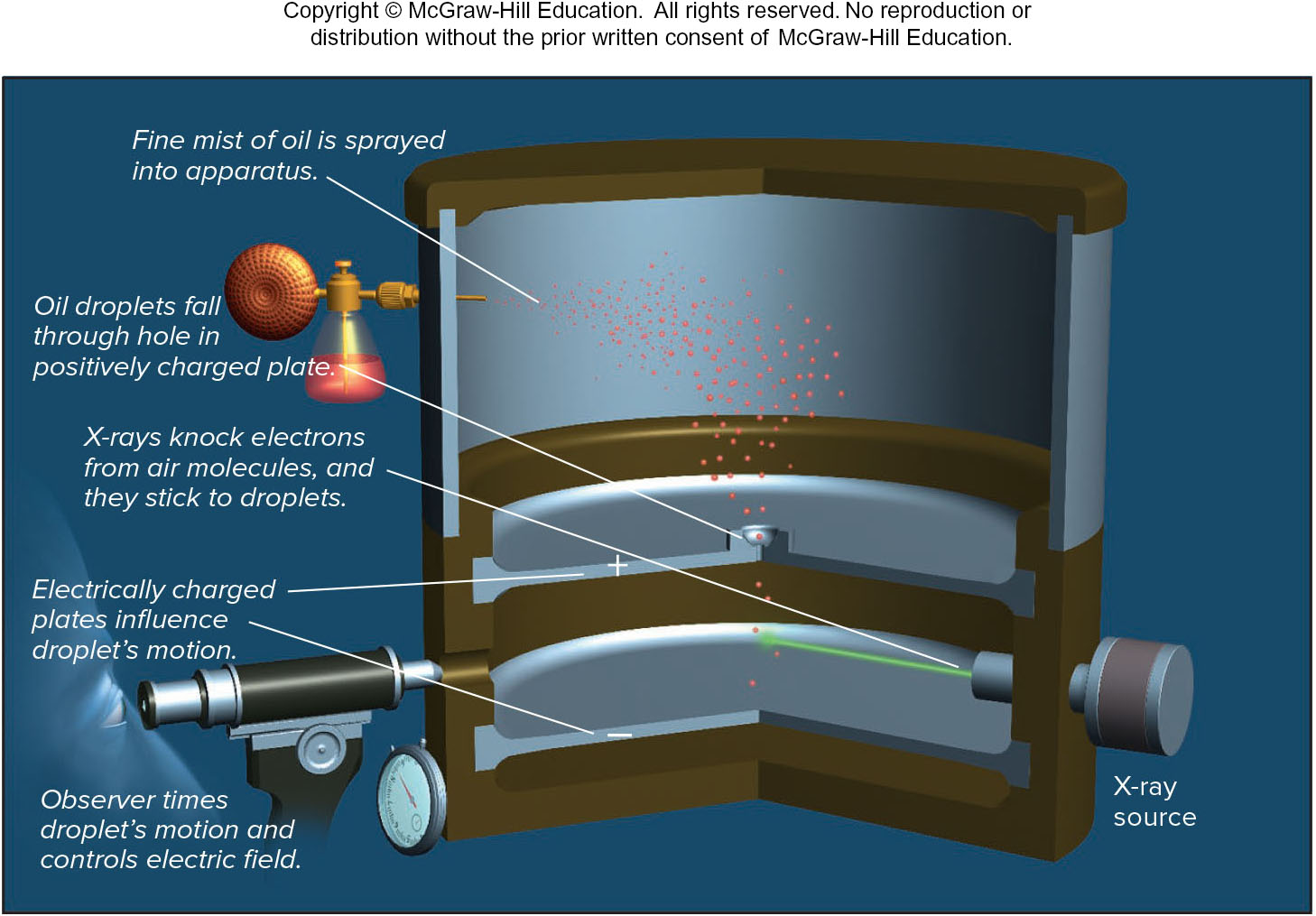 Millikan’s findings were used to calculate the mass of an electron
Rutherford’s a-scattering experiment and discovery of the atomic nucleus
Figure 2.6
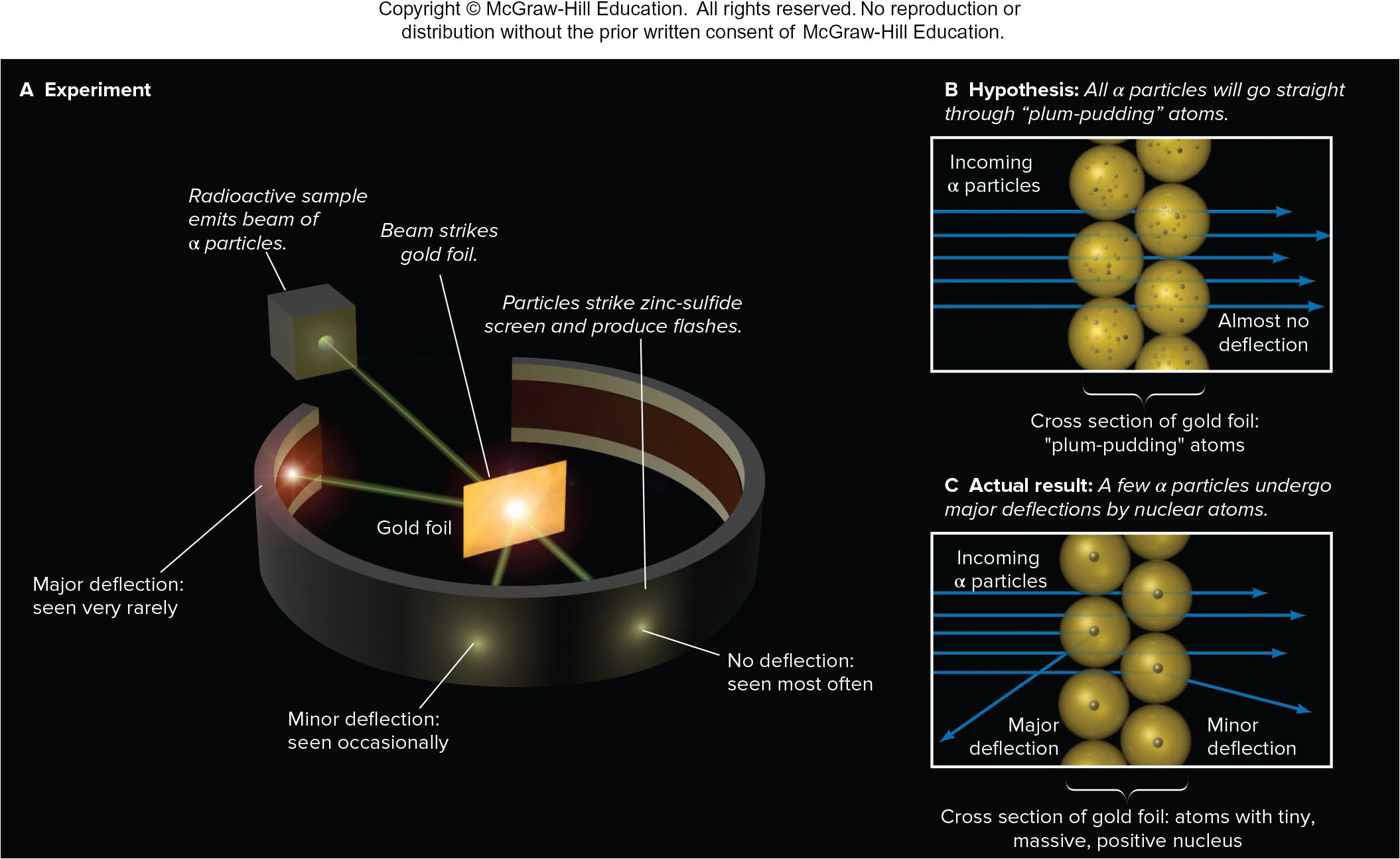 General features of the atom.
The atom is an electrically neutral, spherical entity composed of a positively charged central nucleus surrounded by one or more negatively charged electrons. The atomic nucleus consists of protons and neutrons.






Figure 2.7
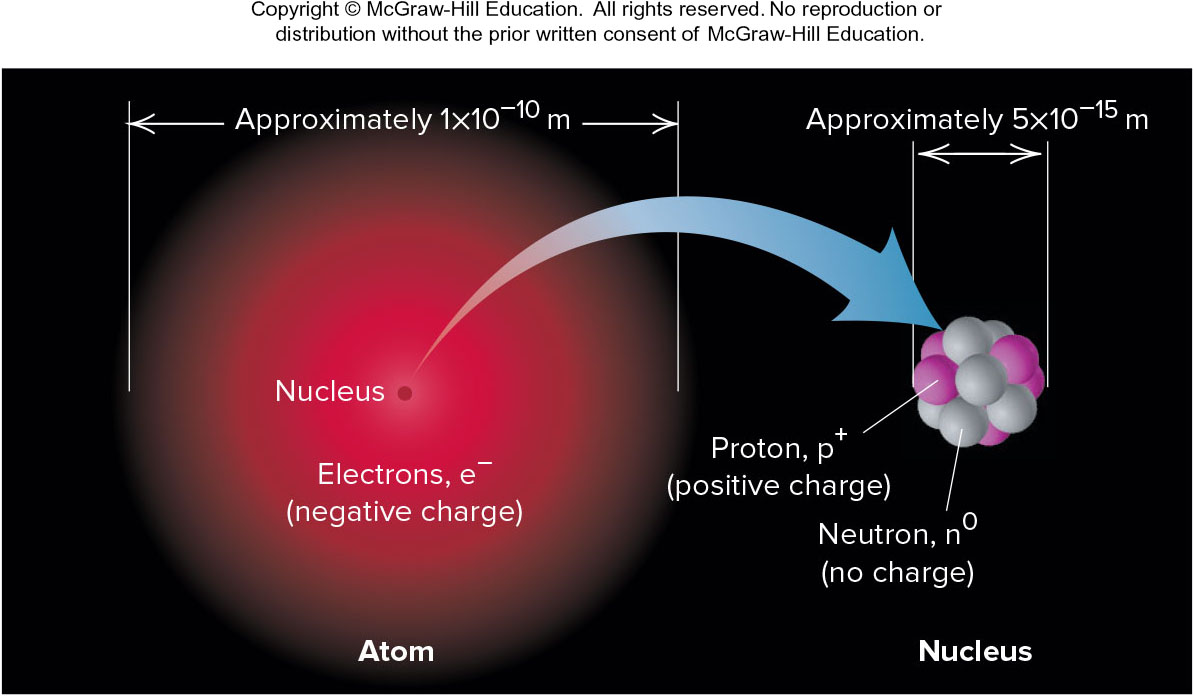 Properties of the Three Key Subatomic Particles
Table 2.2







* The coulomb (C) is the SI unit of charge.
† The atomic mass unit (amu) equals 1.66054x10-24 g.
Atomic Symbol, Number and Mass
X = Atomic symbol of the element
A = mass number;  A = Z + N 
Z = atomic number (the number of protons in the nucleus)
N = number of neutrons in the nucleus





Figure 2.8
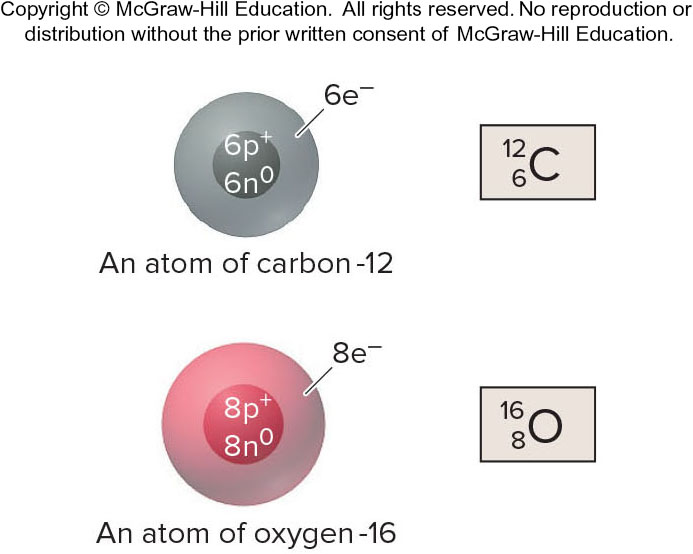 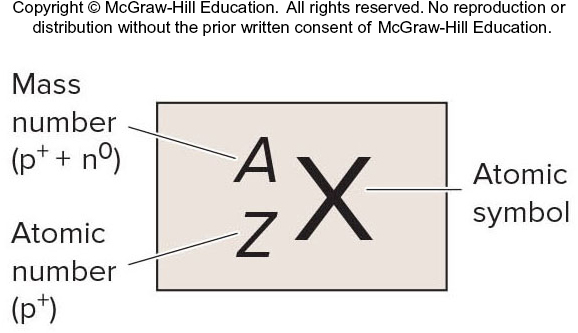 Isotopes
Isotopes are atoms of an element with the same number of protons, but a different number of neutrons.
Isotopes have the same atomic number, but a different mass number.






Figure 2.8
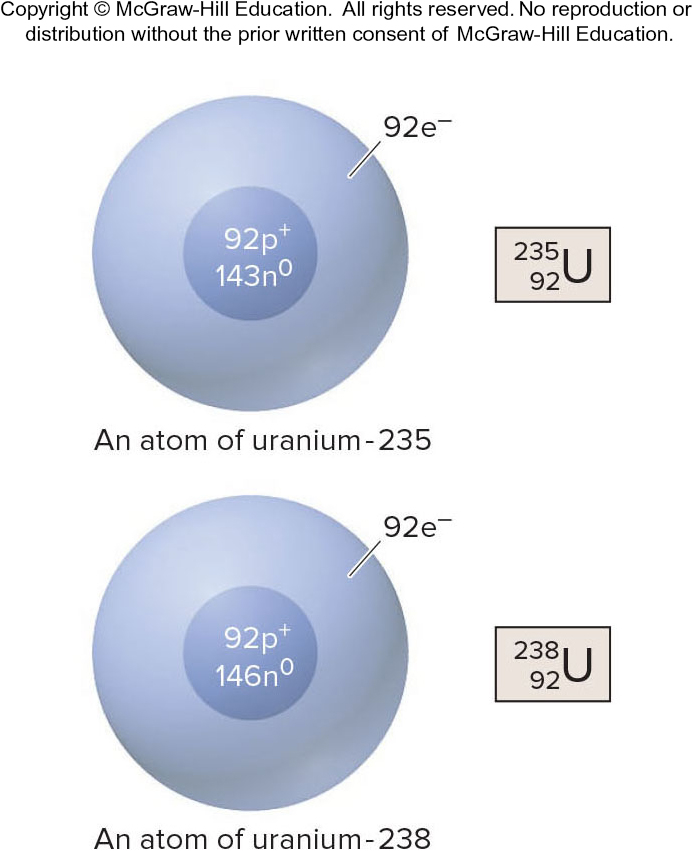 Sample Problem 2.4: Problem and Plan
Determining the Number of Subatomic Particles in the Isotopes of an Element
PROBLEM:
Silicon (Si) has three naturally occurring isotopes:  28Si, 29Si, and 30Si.  Determine the number of protons, neutrons, and electrons in each silicon isotope.
PLAN:
The mass number (A; left superscript) of each of the three isotopes is given, which is the sum of protons and neutrons. From the List of Elements, we find the atomic number (Z, number of protons), which equals the number of electrons. We obtain the number of neutrons by subtracting Z from A.
Sample Problem 2.4: Solution
SOLUTION:
The atomic number of silicon is 14; therefore
28Si has 14p+, 14e–, and 14n0 (28 – 14 = 14)
29Si has 14p+, 14e–, and 15n0 (29 – 14 = 15)
30Si has 14p+, 14e–, and 16n0 (30 – 14) = 16
Sample Problem 2.5: Problem and Plan
Calculating the Atomic Mass of an Element
PROBLEM: Silver (Ag, Z = 47) has two naturally occurring isotopes, 107Ag and 109Ag. From the mass spectrometric data provided, calculate the atomic mass of Ag.



PLAN:
Find the weighted average
of the isotopic masses.
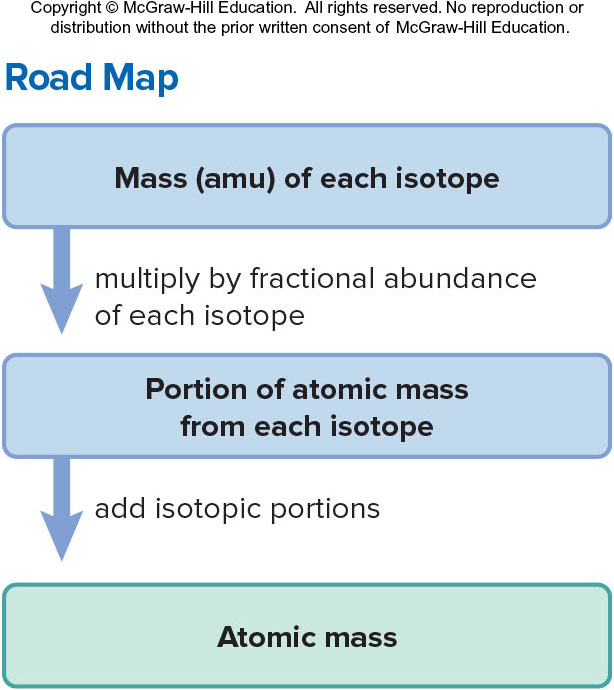 Sample Problem 2.5: Solution
mass portion from 107Ag =         106.90509 amu x 0.5184 = 55.42 amu 
mass portion from 109Ag =         108.90476 amu x 0.4816 = 52.45 amu 
atomic mass of Ag = 55.42 amu + 52.45 amu
		= 107.87amu
Tools of the Laboratory
Formation of a positively charged neon particle (Ne+).








Figure B2.1
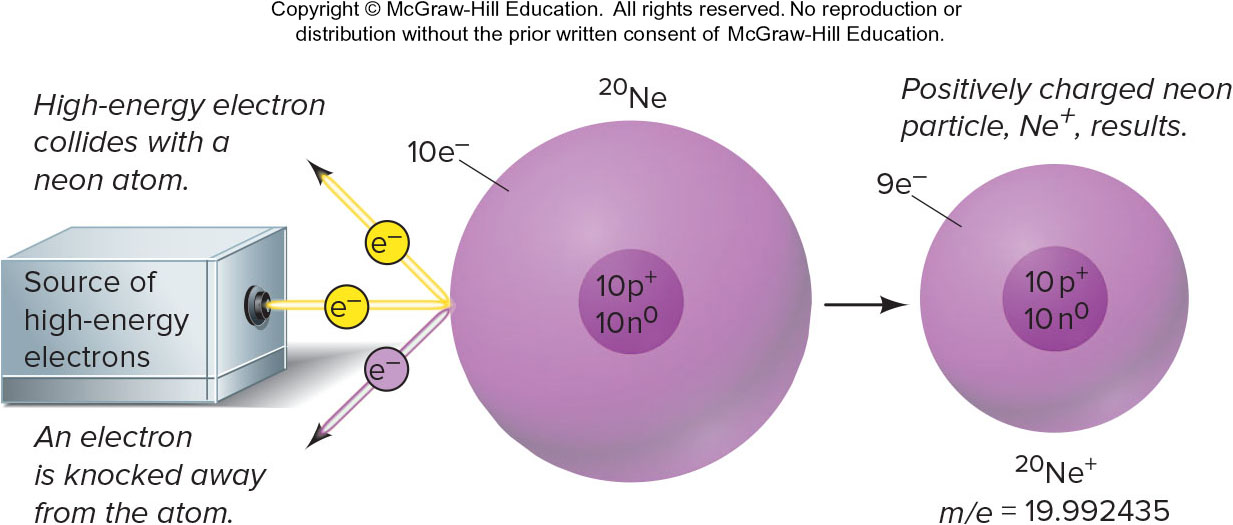 The mass spectrometer and its data.
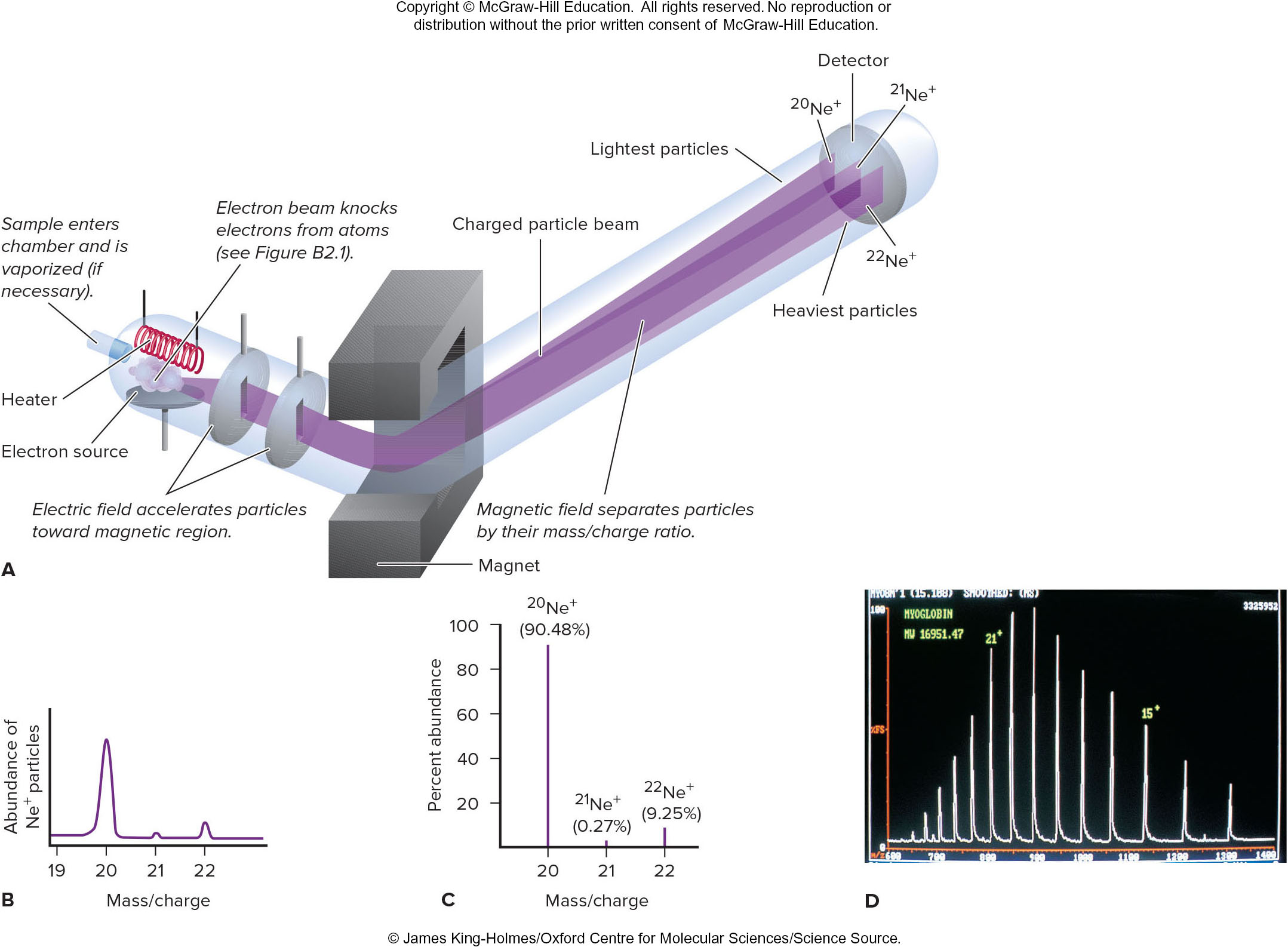 Figure B2.2
Source: © James King Holmes/Oxford Centre for Molecular Sciences/Science Source.
The modern periodic table.
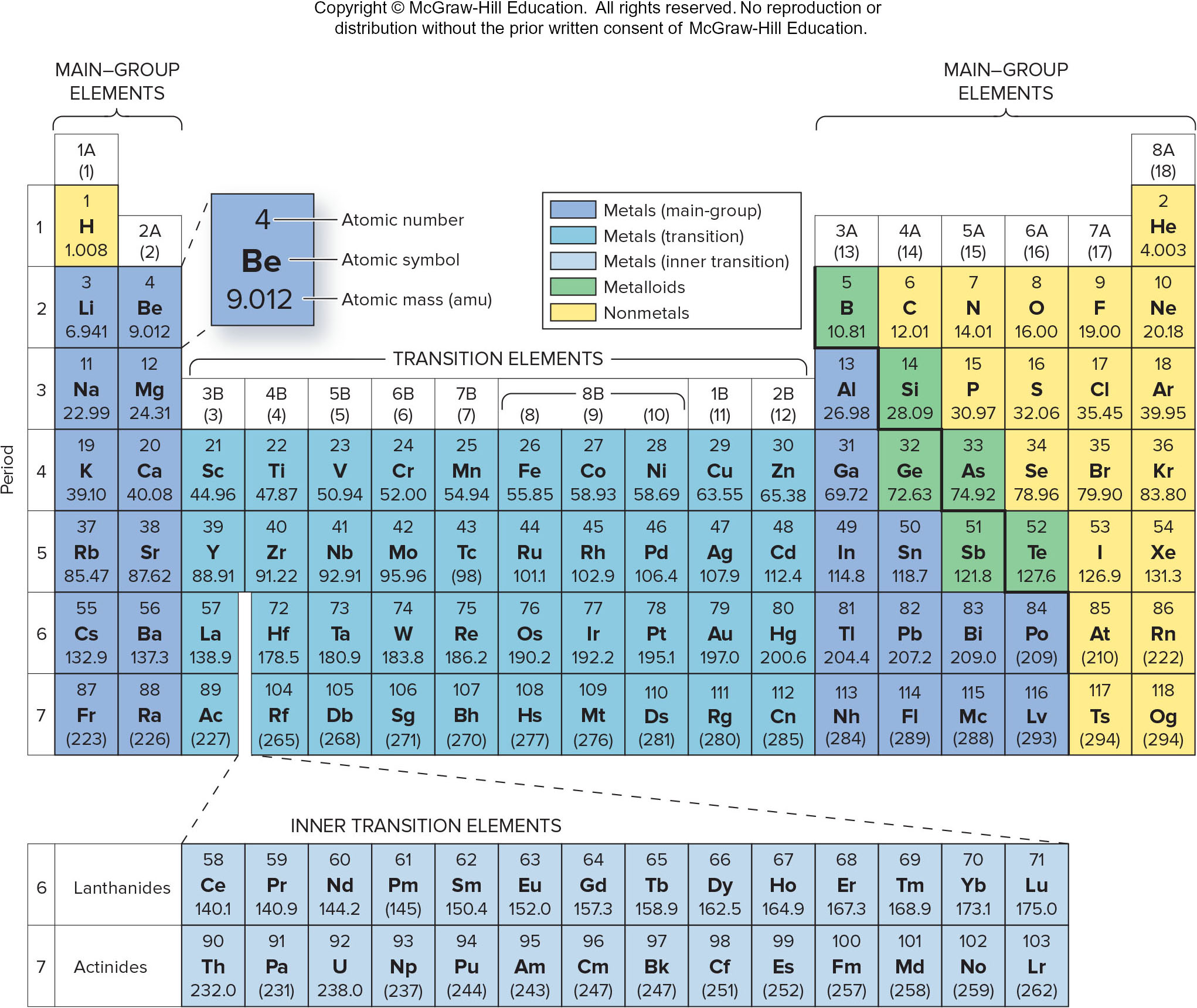 Figure 2.9
Some metals, metalloids, and nonmetals.
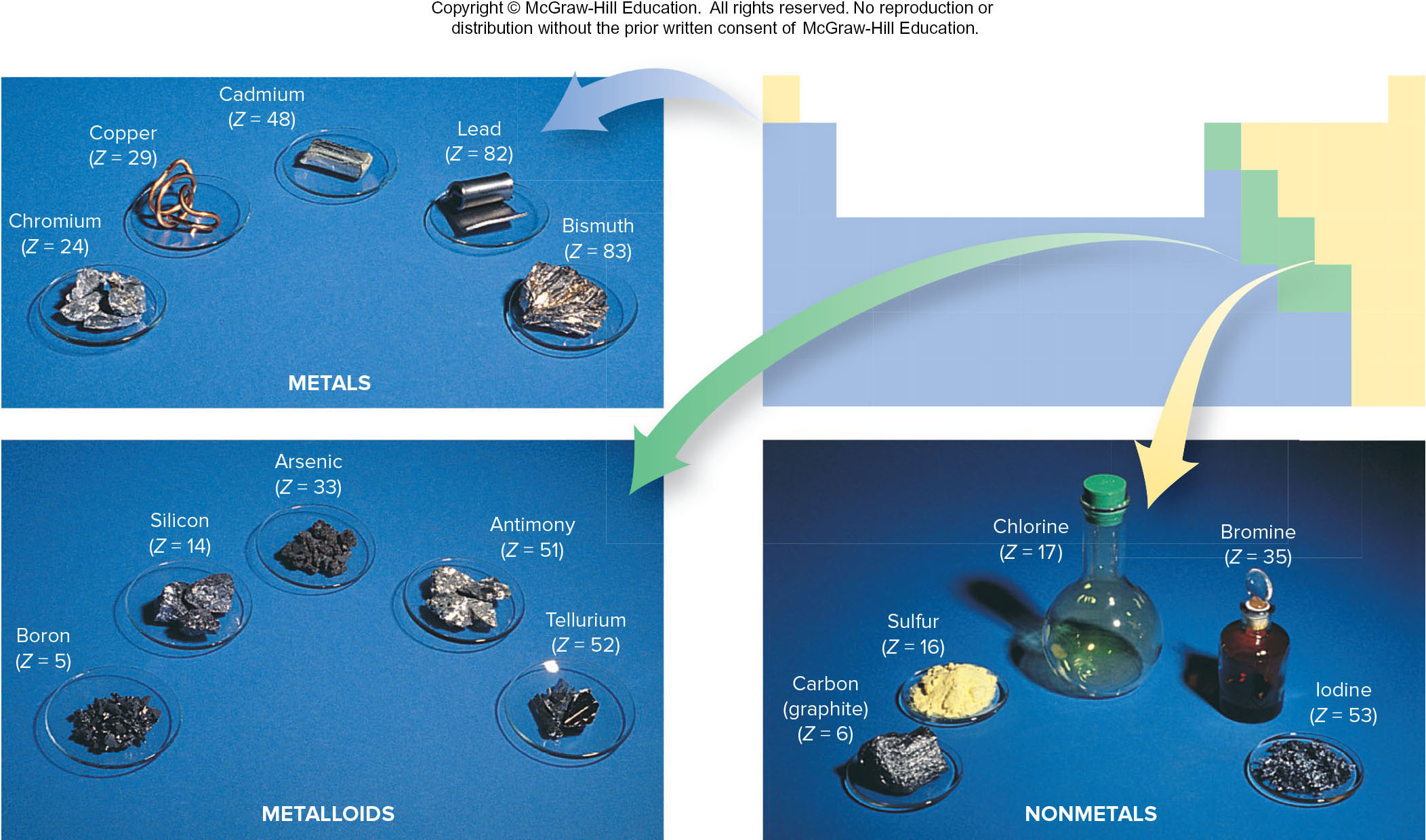 Figure 2.10
Source: &#169; McGraw-Hill Education/Stephen Frisch, photographer
Sample Problem 2.6: Problem and Plan
Identifying an Element from its Z value
PROBLEM:
For each of the following Z values, give the name, symbol, and group and period numbers of the element and classify it as a main group metal, transition metal, inner-transition metal, nonmetal, or metalloid: (a) Z = 38; (b) Z = 17; (c) Z = 27.
PLAN:
The Z value is the atomic number of an element. The list of elements inside the front cover is alphabetical, so we look up the name and symbol of the element. Then we use the periodic table to find the group number (top of the column) and the period number (left end of the row) in which the element is located. We classify the element from the color coding in the periodic table.
Sample Problem 2.6: Solution
SOLUTION: 
(a) Strontium, Sr, is in Group 2A(2) and Period 5, and it is a main group metal.
(b) Chlorine, Cl, is in Group 7A(17) and Period 3, and it is a nonmetal.
(c) Cobalt, Co, is in Group 8B(9) and Period 4, and it is a transition metal.
The formation of an ionic compound.
Transferring electrons from the atoms of one element to those of another results in an ionic compound.





Figure 2.11
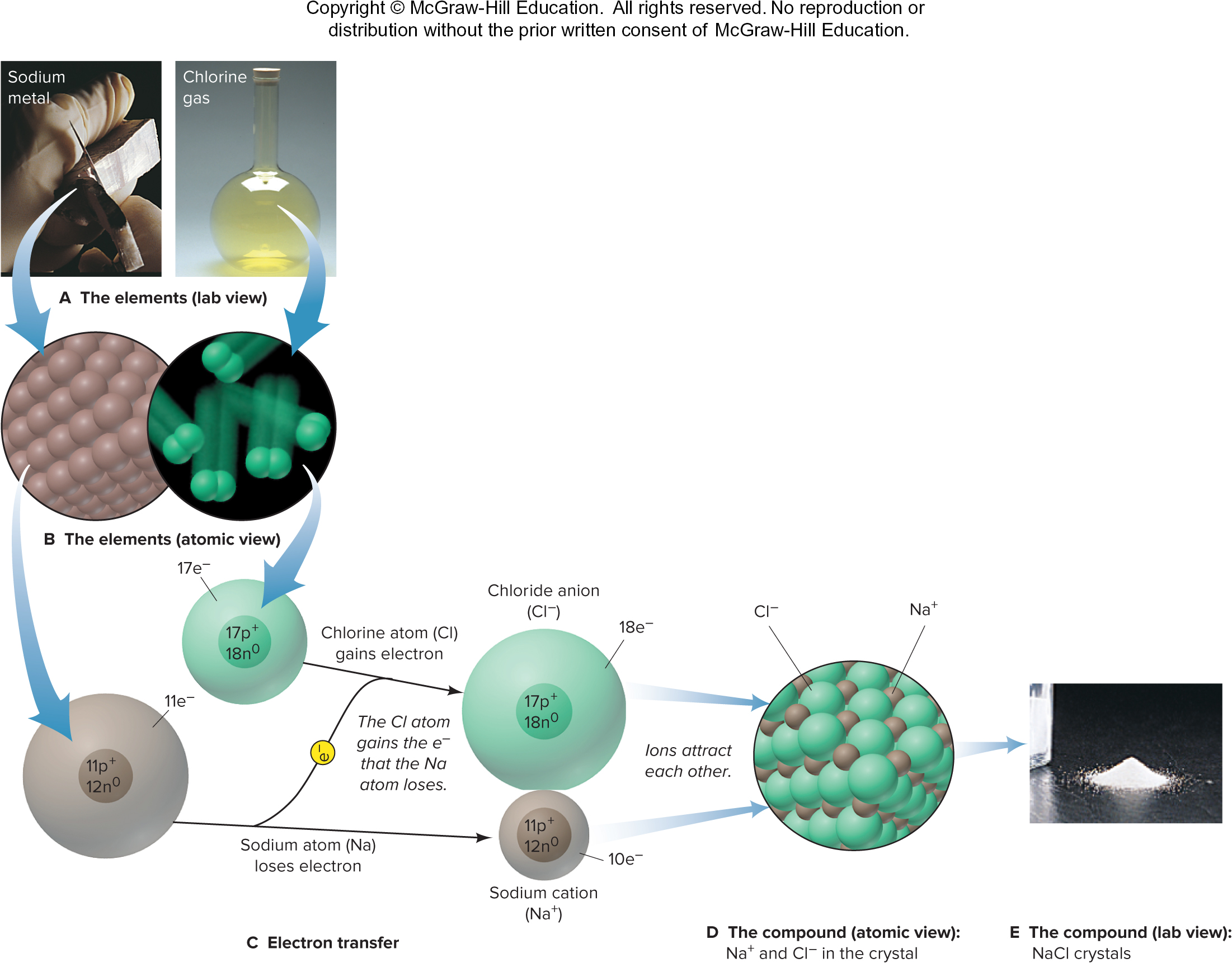 Source: A(1−2), E: © McGraw-Hill Education/Stephen Frisch, photographer
Factors that influence the strength of ionic bonding
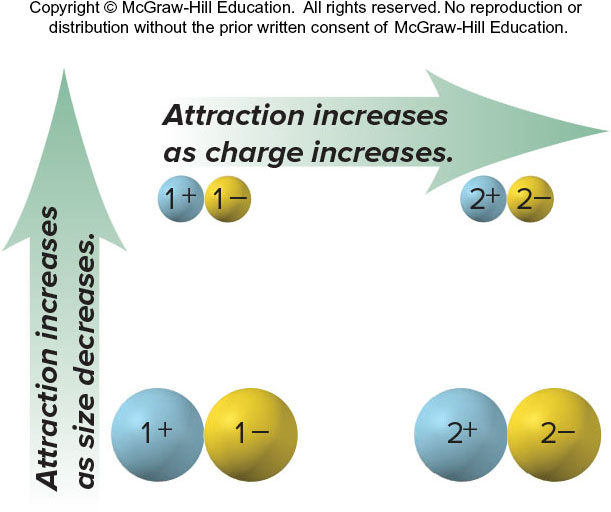 Figure 2.12
Figure 2.13
The relationship between ions formed and the nearest noble gas.
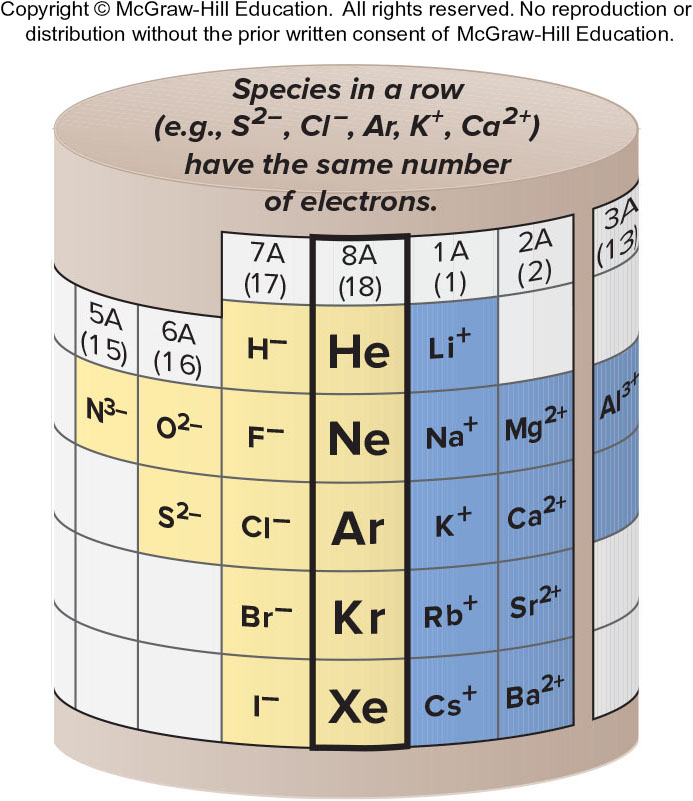 Sample Problem 2.7: Problem and Plan
PROBLEM: What monatomic ions would you expect the following elements to form?
Iodine (Z = 53) 
Calcium (Z = 20) 
Aluminum (Z = 13) 

PLAN:
We use the given Z value to find the element in the periodic table and see where its group lies relative to the noble gases. Elements in Groups 1A, 2A, and 3A lose electrons to attain the same number as the nearest noble gas and become positive ions; those in Groups 5A, 6A, and 7A gain electrons and become negative ions.
Sample Problem 2.7: Solution
SOLUTION:
Iodine is in Group 7A, the halogens. Like any member of this group, it gains 1 electron to attain the same number as the nearest Group 8A member, in this case, Xe.
Calcium is in Group 2A, the alkaline earth metals. Like any Group 2A member, it loses 2 electrons to attain the same number as the nearest noble gas, Ar. 
Aluminum is a metal in the boron family [Group 3A] and thus loses 3 electrons to attain the same number as its nearest noble gas, Ne.
Formation of a covalent bond between two H atoms
Covalent bonds form when elements share electrons, which usually occurs between nonmetals.








Figure 2.14
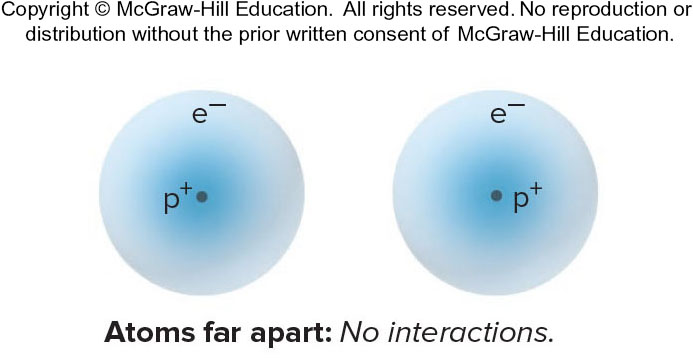 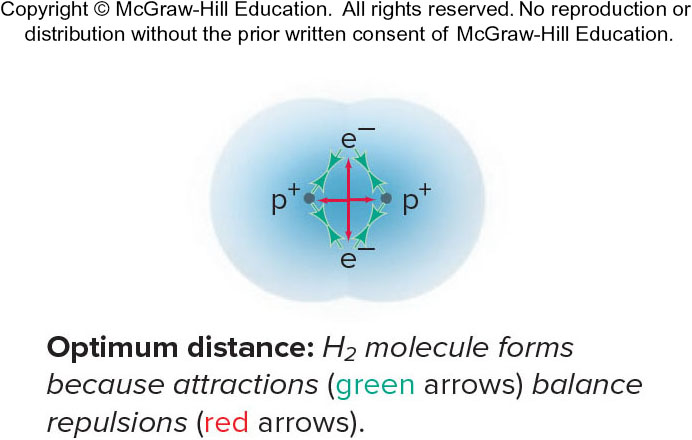 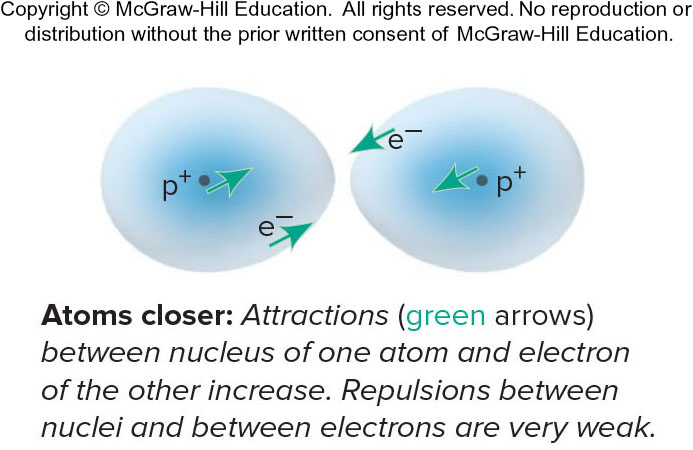 Molecules and Ions
Molecule – the basic unit of a molecular element or covalent compound, consisting of two or more atoms bonded by the sharing of electrons. Most covalent substances consist of molecules.
Ion – a single atom or covalently bonded group of atoms that has an overall electrical charge. There are no molecules in an ionic compound.
Elements that occur as molecules.
Figure 2.15
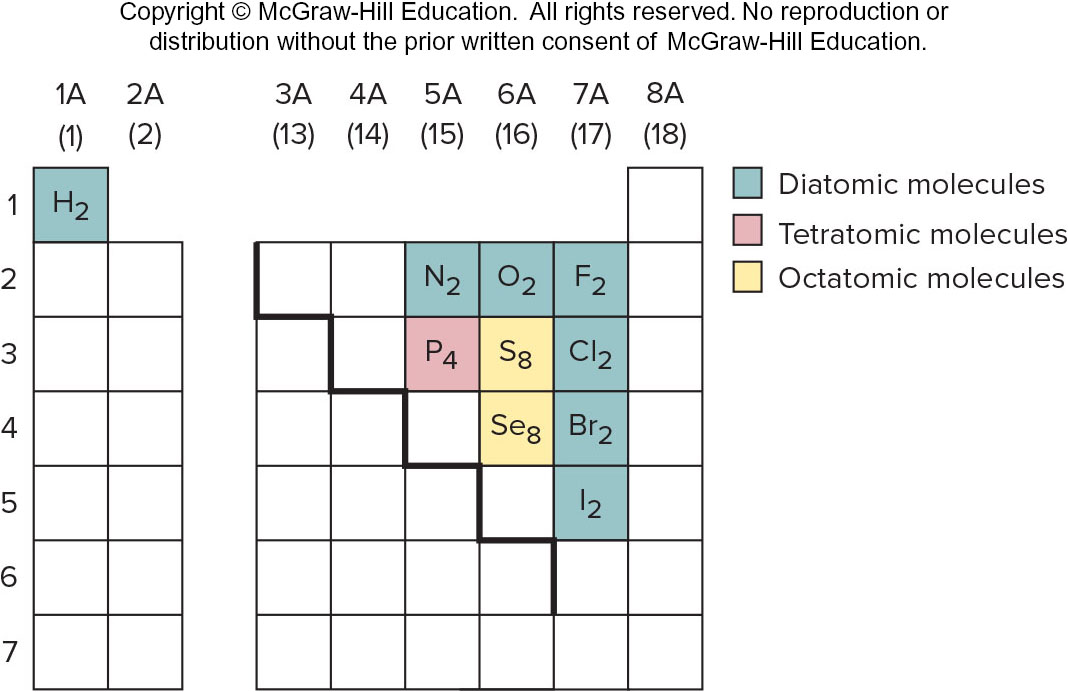 The carbonate ion in calcium carbonate
A polyatomic ion consists of two of more atoms covalently bonded together and has an overall charge. In many reactions the polyatomic ion will remain together as a unit.
Figure 2.16
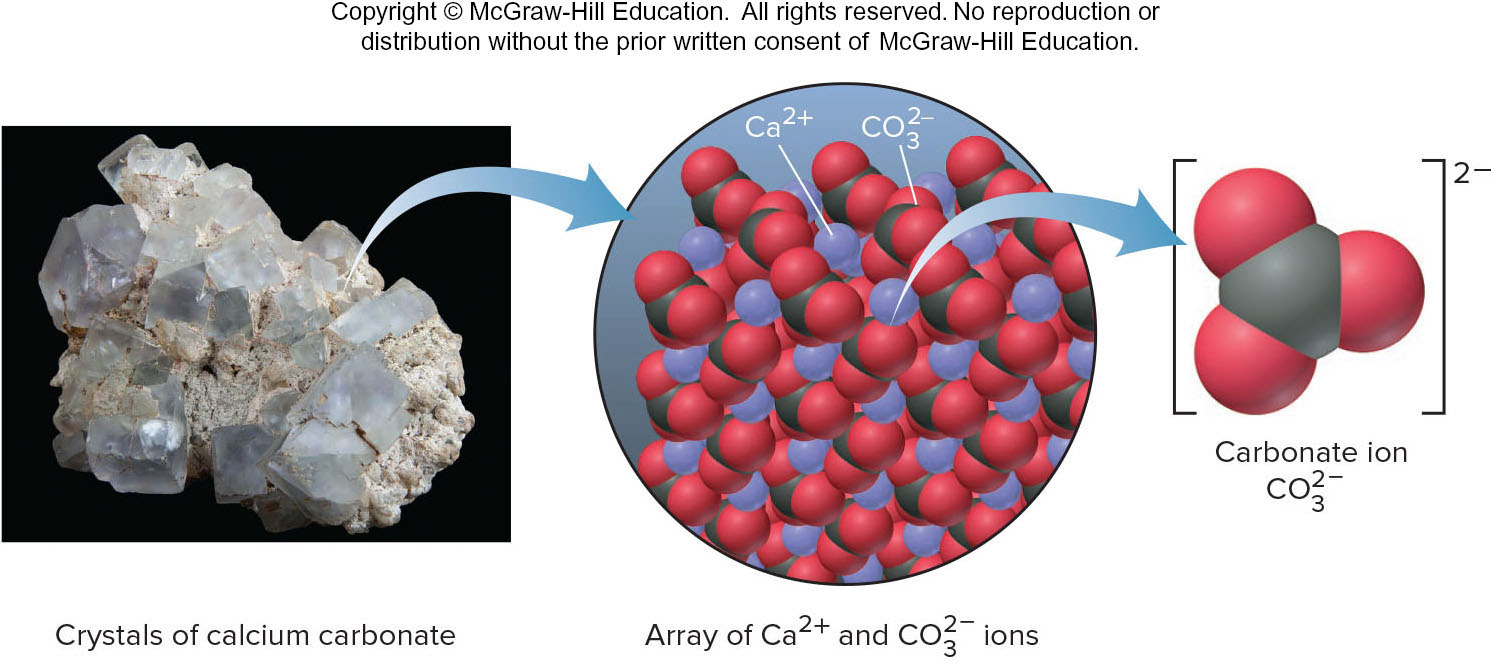 Source: (calcium carbonate crystals) © papa1266/Shutterstock.com
Chemical Formulas
A chemical formula consists of element symbols with numerical subscripts.
The chemical formula indicates the type and number of each atom present in the smallest unit of a substance.
Naming Binary Ionic Compounds
For all ionic compounds, the name and formula lists the cation first and the anion second.
In a binary ionic compound, both the cation and the anion are monatomic.
The name of the cation is the same as the name of the metal. Many metal names end in -ium.
The anion is named by adding the suffix -ide to the root of the nonmetal name.
Calcium and bromine form calcium bromide.
Common Monatomic Ions*
*Listed by charge; those in boldface are most common.
Some common monatomic ions of the elements
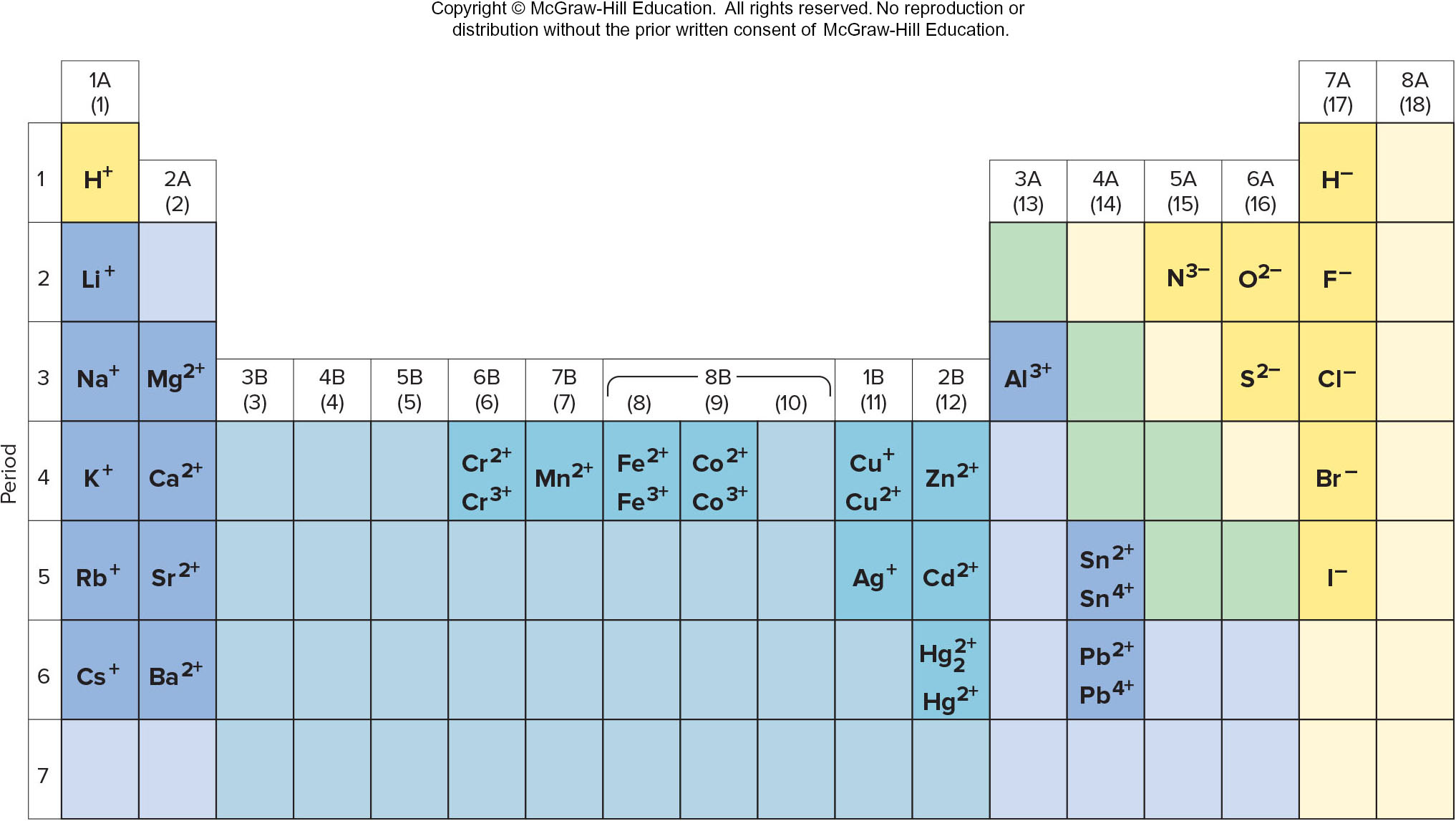 Figure 2.17
Most main-group elements form one monatomic ion.
Most transition elements form two monatomic ions.
Sample Problem 2.8: Problem and Plan
Naming Binary Ionic Compounds
PROBLEM: Name the ionic compound formed from each of the following pairs of elements:
magnesium and nitrogen
iodine and cadmium
strontium and fluorine
sulfur and cesium
PLAN: Use the periodic table to decide which element is the metal and which the nonmetal.  The metal (cation) is named first and the suffix –ide is added to the root of the non-metal name.
Sample Problem 2.8: Solution
SOLUTION:
magnesium nitride
cadmium iodide
strontium fluoride
cesium sulfide
Sample Problem 2.9: Problem and Plan
Determining Formulas of Binary Ionic Compounds
PROBLEM: Write empirical formulas for each of the compounds named in Sample Problem 2.8:
magnesium nitride
cadmium iodide
strontium fluoride
cesium sulfide
PLAN: We find the smallest number of each ion that will produce a neutral compound.  These numbers appear as right subscripts to the relevant element symbol.
Sample Problem 2.9: Solution
SOLUTION:
Mg2+ and N3–; three Mg2+(6+) and two N3– (6-);  Mg3N2
Cd2+ and I–; one Cd2+(2+) and two I– (2-);  CdI2 strontium fluoride
Sr2+ and F–; one Sr2+(2+) and two F– (2-);  SrF2
Cs+ and S2–; two Cs+(2+) and one S2– (2-);  Cs2S
Some Metals That Form More Than One Monatomic Ion*
*Listed alphabetically by metal name; the ions in boldface are most common.
Sample Problem 2.10: Problem and Plan
Determining Formulas of Binary Ionic Compounds
PROBLEM: Give the systematic name for each formula or the formula for each name for the following compounds:
tin(II) fluoride
CrI3
ferric oxide
CoS
PLAN: Find the smallest number of each ion that will produce a neutral formula.
Sample Problem 2.10: Solution
SOLUTION:
Tin(II) is Sn2+; fluoride is F–; so the formula is SnF2. 
The anion I– is iodide; 3I– means that Cr (chromium) is +3.  CrI3 is chromium(III) iodide.
Ferric is a common name for Fe3+; oxide is O2–; therefore the formula is Fe2O3.
Co is cobalt; the anion S2– is sulfide, which requires the cation to be Co2+, and the compound is cobalt(II) sulfide.
Some Common Polyatomic Ions*
* Bold face ions are most common.
Naming  oxoanions
Figure 2.18
Numerical Prefixes for Hydrates and Binary Covalent Compounds
Table 2.6
Sample Problem 2.11: Problem and Plan
Determining Names and Formulas of Ionic Compounds Containing Polyatomic Ions
PROBLEM: Give the systematic name for each formula or the formula for each name for the following compounds :
Fe(ClO4)2
sodium sulfite
Ba(OH)2·8H2O
PLAN: Remember to use parentheses when more than one unit of a particular polyatomic ion is present in the compound.
Sample Problem 2.11: Solution
SOLUTION:
ClO4– is perchlorate;  Fe must have a 2+ charge since there are 2 ClO4– ions.  This is iron(II) perchlorate.
The anion sulfite is SO32–; therefore 2 Na+ ions are needed for each sulfite.  The formula is Na2SO3.
The ionic compound is barium hydroxide.  When water is included in the formula, we use the term “hydrate” and a prefix that indicates the number of molecules of H2O.  This compound is barium hydroxide octahydrate.
Sample Problem 2.12: Problem
Recognizing Incorrect Names and Formulas of Ionic Compounds
PROBLEM: Explain what is wrong with the name or formula at the end of each statement, and correct it:
Ba(C2H3O2)2 is called barium diacetate.
Sodium sulfide has the formula (Na)2SO3.
Iron(II) sulfate has the formula Fe2(SO4)3.
Cesium carbonate has the formula Cs2(CO3).
Sample Problem 2.12: Solution
SOLUTION:
The charge of Ba2+ must be balanced by two C2H3O2– ions. The prefix “di” is not required and is not used in this way when naming ionic compounds. The correct name is simply barium acetate. 
An ion of a single element does not need parentheses, and sulfide is S2–, not SO32–.  The correct formula is Na2S.
Sulfate or SO42– has a 2- charge, and only one Fe2+ is needed to form a neutral compound.  The formula should be FeSO4.
The parentheses are unnecessary, since only one CO32– ion is present.  The correct formula is Cs2CO3.
Naming Acids
Binary acid solutions form when certain gaseous compounds dissolve in water. 
For example, when gaseous hydrogen chloride (HCl) dissolves in water, it forms a solution called hydrochloric acid.   
Prefix hydro- + anion nonmetal root + suffix -ic + the word acid  -  
hydro  +  chlor  +  ic  +  acid
hydrochloric acid
Oxoacid names are similar to those of the oxoanions, except for two suffix changes:
-ate in the anion becomes –ic in the acid
-ite in the anion becomes –ous in the acid
The oxoanion prefixes hypo- and per- are retained. Thus, BrO4–  is perbromate, and HBrO4 is perbromic acid; IO2– is iodite, and HIO2 is iodous acid.
Sample Problem 2.13: Problem
Determining Names and Formulas of Anions and Acids
PROBLEM: Name the following anions and give the name and formula of the acid derived from each:
Br –
IO3–
CN–
HSO4–
Sample Problem 2.13: Solution
SOLUTION:
The anion is bromide; the acid is hydrobromic acid, HBr. 
The anion is iodate; the acid is iodic acid, HIO3.
The anion is cyanide; the acid is hydrocyanic acid, HCN.
The anion is hydrogen sulfate; the acid is sulfuric acid, H2SO4. (In this case, the suffix is added to the element name sulfur, not to the root, sulf-.)
Naming Binary Covalent Compounds
A binary covalent compound is typically formed by the combination of two non-metals.
Some of these compounds are very common and have trivial names, e.g., H2O is water.
For a binary covalent compound, the element with the lower group number in the periodic table is first in the name and formula. Its name remains unchanged.
The element that is second is named using the root with the suffix –ide. Numerical prefixes indicate the number of atoms of each element present.
Sample Problem 2.14: Problem
Determining Names and Formulas of Binary Covalent Compounds
PROBLEM:
What is the formula of carbon disulfide?
What is the name of PCl5?
Give the name and formula of the compound whose molecules each consist of two N atoms and four O atoms.
Sample Problem 2.14: Solution
SOLUTION:
The prefix di- means “two.” The formula is CS2.
P is the symbol for phosphorus; there are five chlorine atoms, which is indicated by the prefix penta-. The name is phosphorus pentachloride.
Nitrogen (N) comes first in the name (lower group number). The compound is dinitrogen tetroxide, N2O4.
Sample Problem 2.15: Problem
Recognizing Incorrect Names and Formulas of Binary Covalent Compounds
PROBLEM: Explain what is wrong with the name or formula at the end of each statement, and correct it:
SF4 is monosulfur pentafluoride.
Dichlorine heptoxide is Cl2O6.
N2O3 is dinitrotrioxide.
Sample Problem 2.15: Solution
SOLUTION:
There are two mistakes. Mono- is not needed if there is only one atom of the first element, and the prefix for four is tetra-, not penta-. The correct name is sulfur tetrafluoride.
The prefix hepta- indicates seven, not six. The correct formula is Cl2O7.
The full name of the first element is needed, and a space separates the two element names. The correct name is dinitrogen trioxide.
Naming Straight-Chain Alkanes
Hydrocarbons are compounds that contain only carbon and hydrogen atoms.
Alkanes are the simplest type of hydrocarbon.
Alkanes are named using a root name followed by the suffix –ane.
The First 10 Straight-Chain Alkanes
Table 2.7
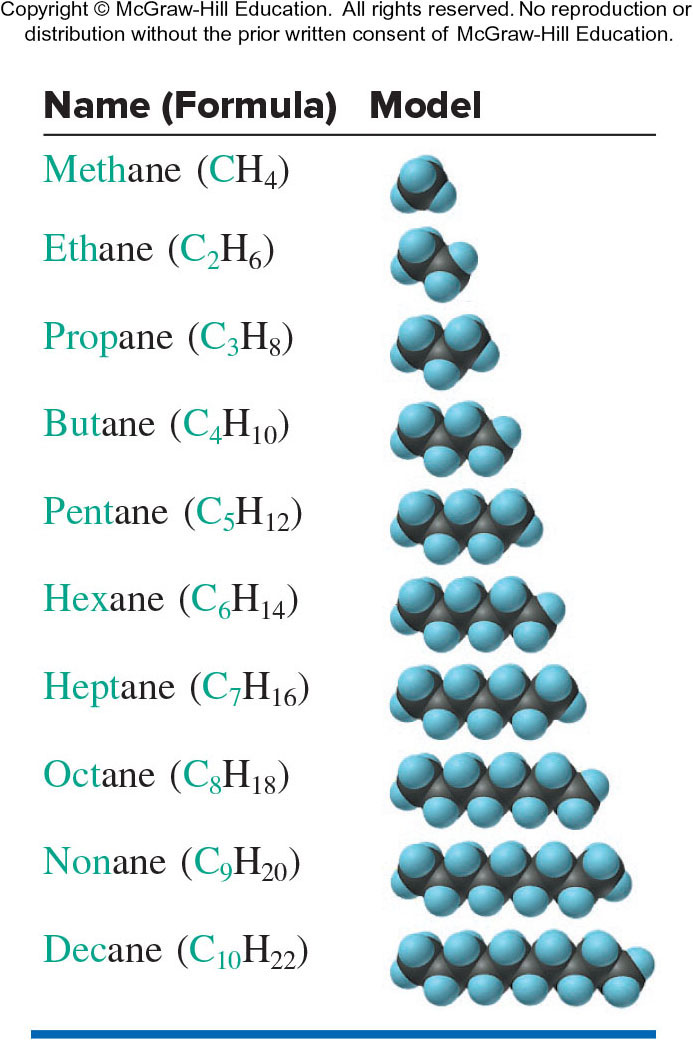 Molecular Masses from Chemical Formulas
Molecular mass = sum of atomic masses
For the H2O molecule:
molecular mass  = (2 x atomic mass of H) + (1 x atomic mass of O)
					  = (2 x 1.008 amu) + (1 x 16.00 amu) 
					  = 18.02 amu
By convention, we read masses off the periodic table to 4 significant figures.
For ionic compounds we refer to a formula mass since ionic compounds do not consist of molecules.
Sample Problem 2.16: Problem and Plan
Calculating the Molecular Mass of a Compound
PROBLEM: Using the periodic table, calculate the molecular (or formula) mass of:
tetraphosphorous trisulfide
ammonium nitrate
PLAN: Write the formula and then multiply the number of atoms by the respective atomic masses.  Add the masses for each compound.
Sample Problem 2.16: Solution
SOLUTION:
P4S3: 
	Molecular mass  =   (4 x atomic mass of P)  + (3  x atomic mass of S) 	             		       =  (4 x  30.97 amu) + (3 x 32.07 amu) =  220.09 amu

NH4NO3:
		Formula mass  =  (2 x atomic mass of N)  + (4 x atomic mass of H) + 						(3 x atomic mass of O) 
	             = (2 x 14.01 amu) + (4 x 1.008 amu) +  (3 x 16.00 amu) 	             =  80.05 amu
Sample Problem 2.17: Problem and Plan
Using Molecular Depictions to determine Formula, Name, and Mass for a compound
PROBLEM: Each scene represents a binary compound.  Determine its formula, name, and molecular (or formula) mass.


PLAN: Each compound contains only two elements. Find the simplest whole number ratio of atoms in each compound and use this formula to determine the name and the molecular (or formula) mass.
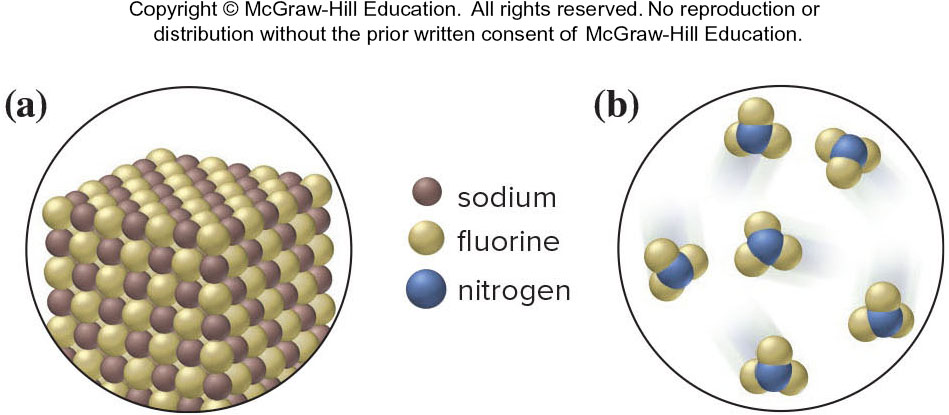 Sample Problem 2.17: Solution
SOLUTION:
There is 1 brown Na+ for every green F-, so the formula is NaF, an ionic compound, which is named sodium fluoride.
		Formula mass = (1 x atomic mass of Na) + (1 x atomic mass of F)
		                          = 22.99 amu + 19.00 amu = 41.99 amu

There are 3 green F for every blue N, so the formula is NF3, a covalent compound, which is named nitrogen trifluoride.
		Molecular mass = (1 x atomic mass of N) + (3 x atomic mass of F)
					      = 14.01 amu + (3 x 19.00) = 71.01 amu
Representing Molecules with Formulas and Models
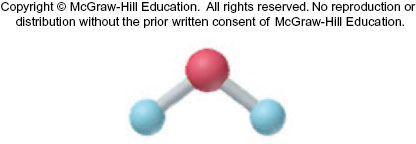 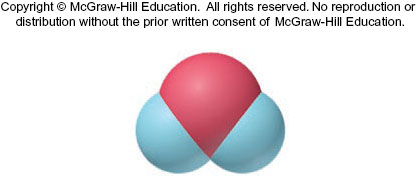 Representing Molecules with Formulas and Models
Figure 2.14
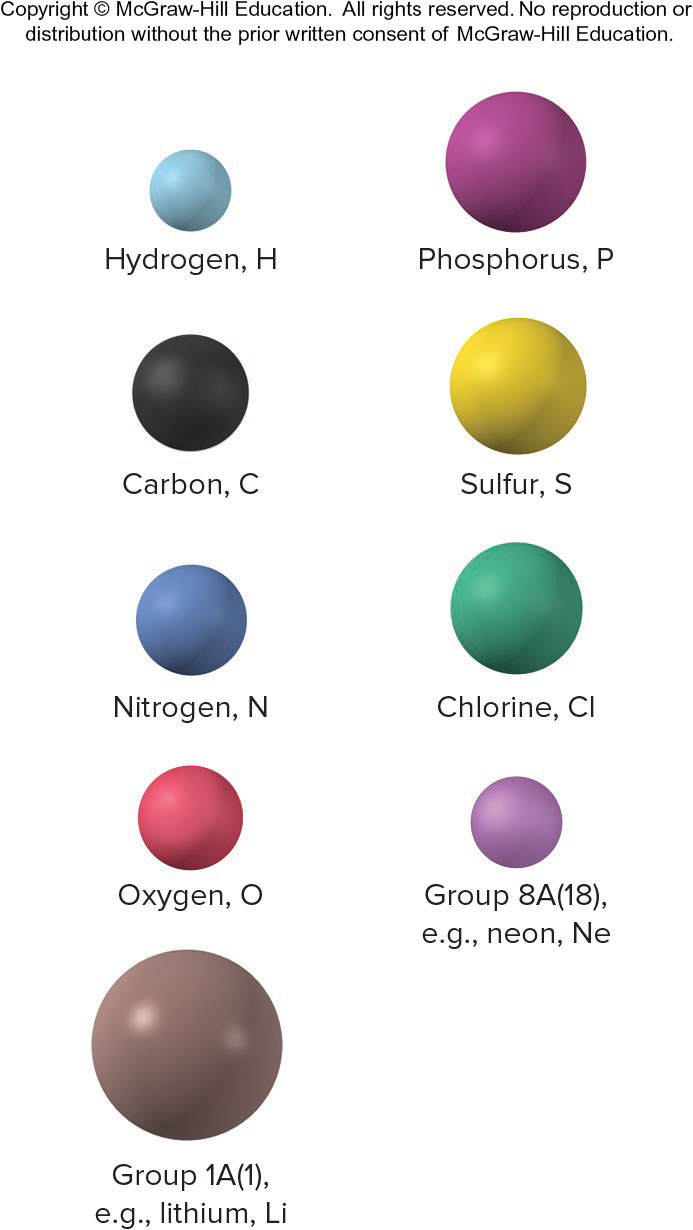 Mixtures
A heterogeneous mixture has one or more visible boundaries between the components.

A homogeneous mixture has no visible boundaries because the components are mixed as individual atoms, ions, and/or molecules.

A homogeneous mixture is also called a solution.  Solutions in which water is the solvent are called aqueous solutions.
The distinction between mixtures and compounds.
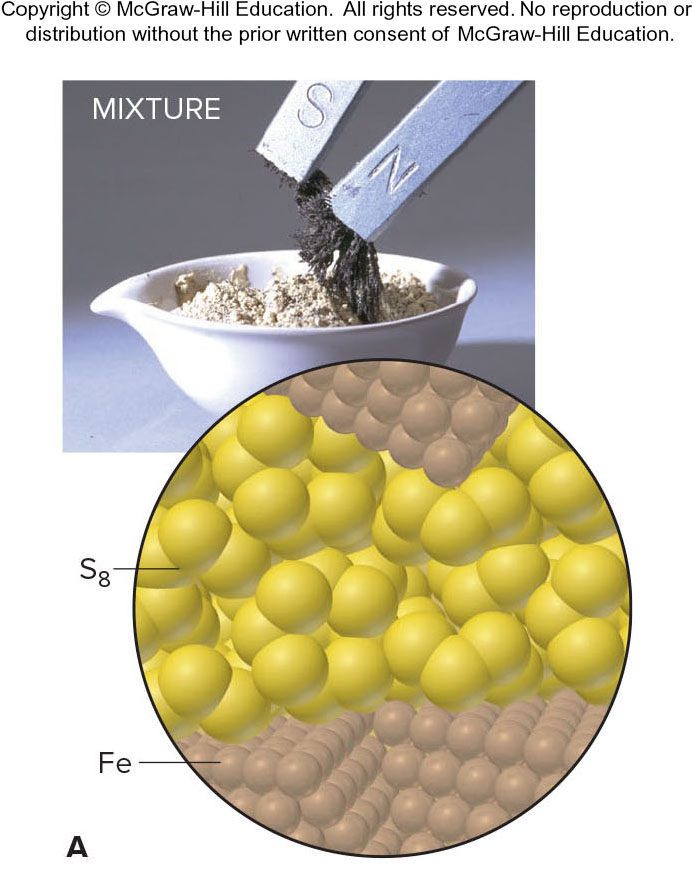 A physical mixture of the elements Fe and S8 can be separated using a magnet.




Fe and S have reacted chemically to form the compound FeS. The elements cannot be separated by physical means.

Figure 2.19
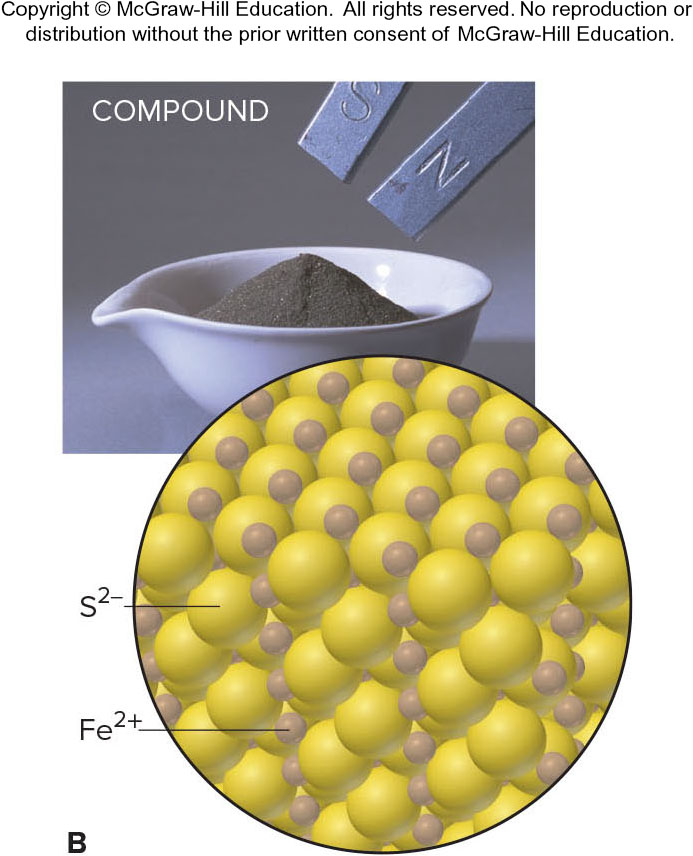 Source: © McGraw-Hill Education/Stephen Frisch, photographer
Tools of the Laboratory: Basic Separation Techniques
Filtration: Separates components of a mixture based upon differences in particle size. Filtration usually involves separating a precipitate from solution.
Crystallization:  Separation is based upon differences in solubility of the components in a mixture.
Distillation: Separation is based upon differences in volatility.
Extraction: Separation is based upon differences in solubility  in different solvents (major material).
Chromatography: Separation is based upon differences in solubility in  a solvent versus a stationary phase.
Distillation
Figure B2.3
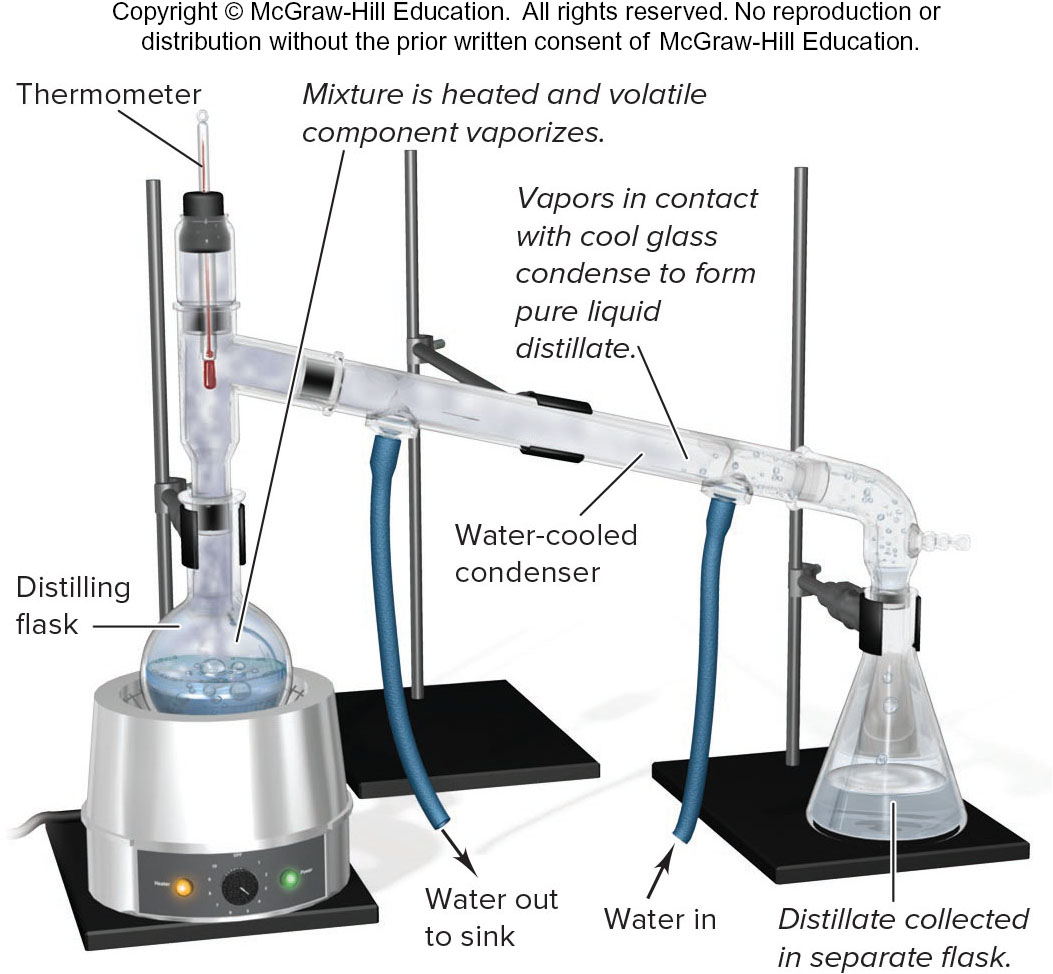 Procedure for column chromatography
Figure B2.4
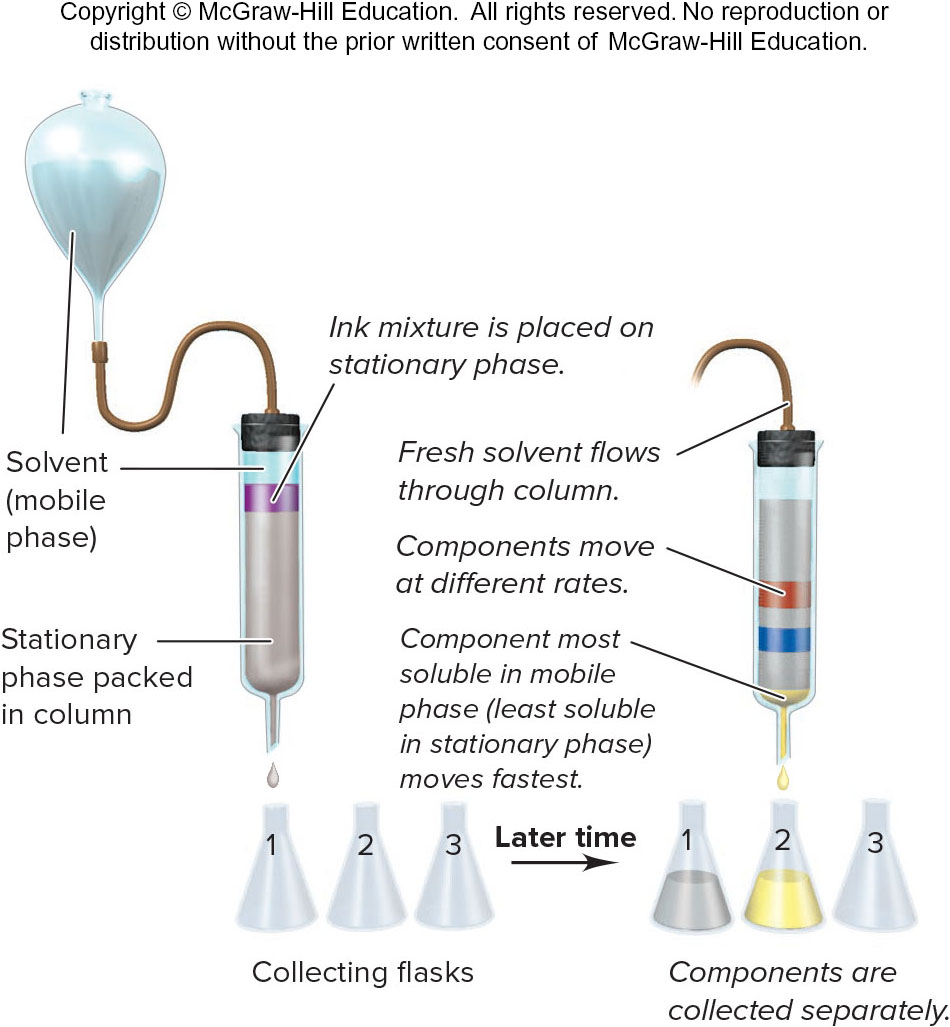 Principle of gas-liquid chromatography (GLC)
Figure B2.5
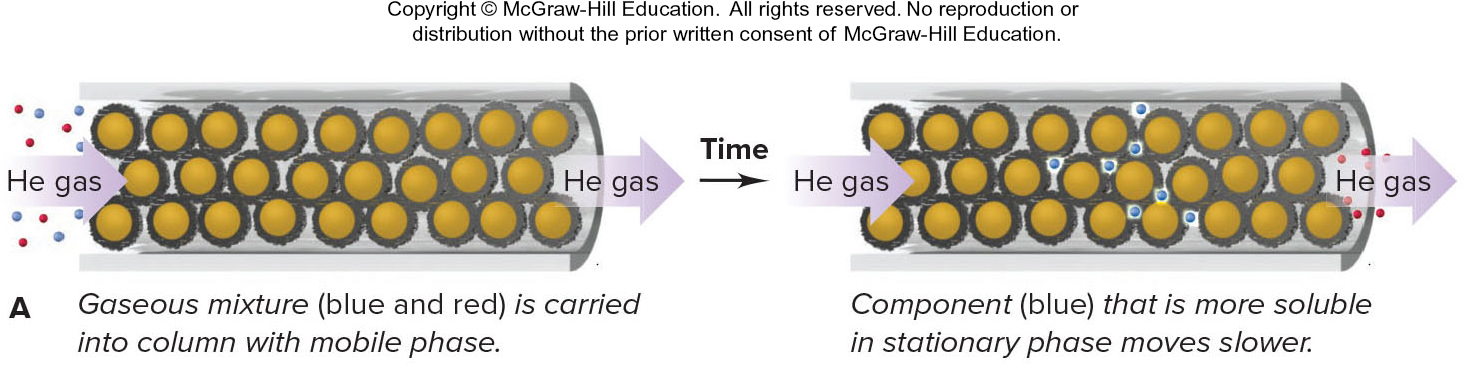 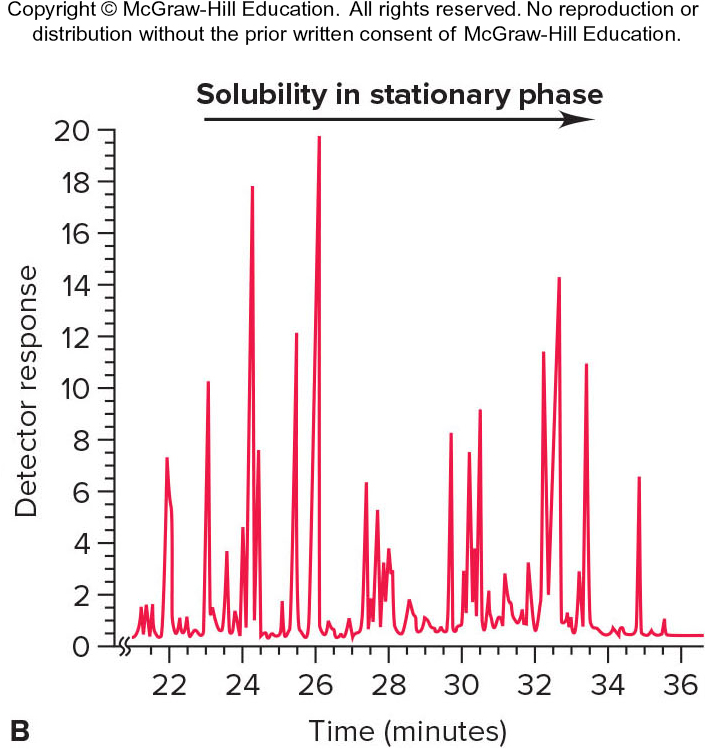